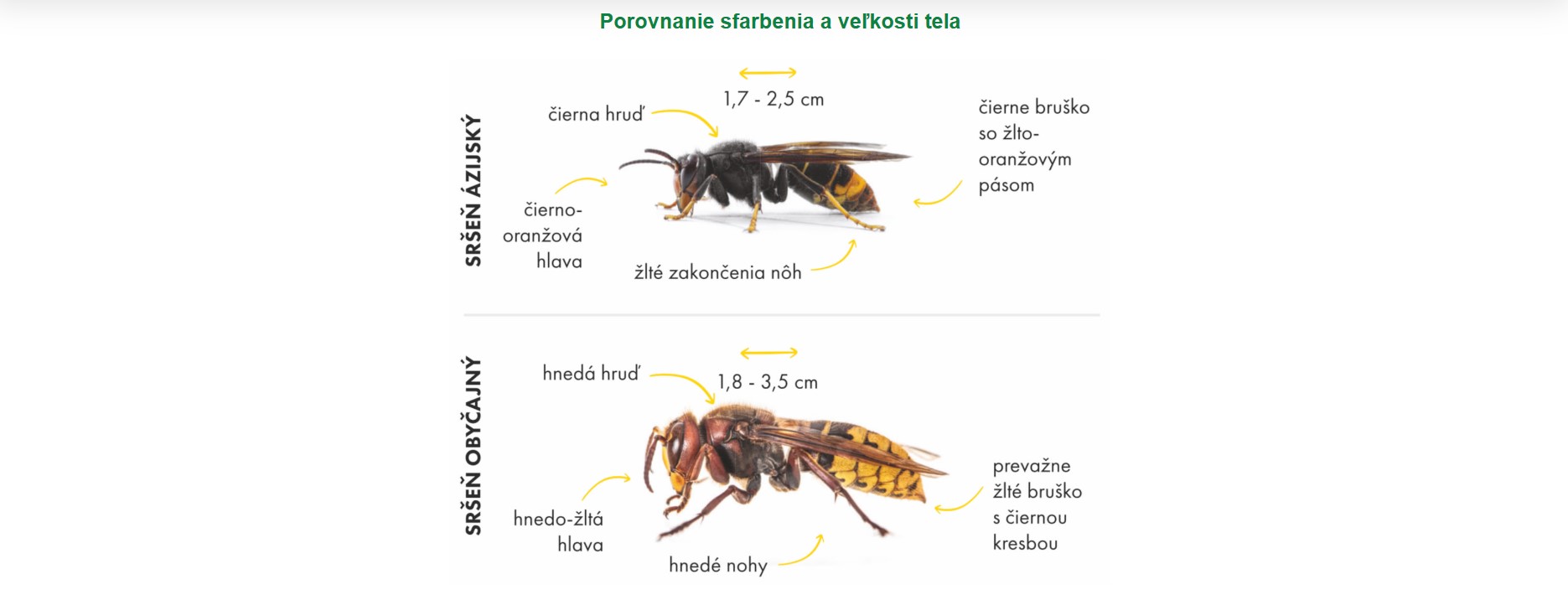 helena.prokova@gmail.com
Čím útočí sršeň Vespa velutina na svoju korisť?
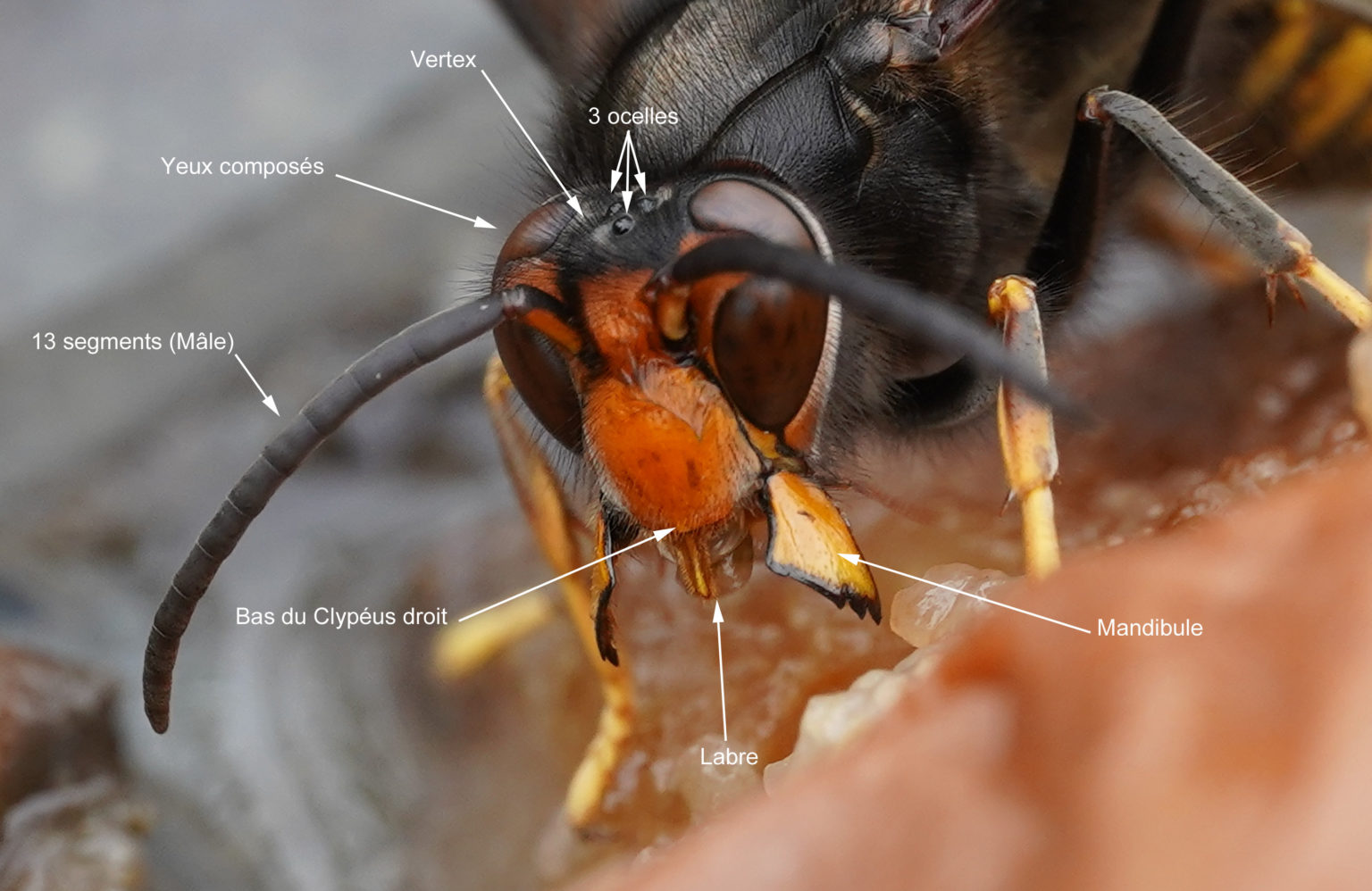 Čeľuste sú prispôsobené na hryzenie koristi. Sú schopné prehrýzť konáre kríkov na rozširovanie hniezda.  
Na nohách majú drápky, ktorými sa zachytia o korisť.
Žihadlo je 4 mm dlhé ako ostrá ihla.
Zdroj: Jean-Louis Lovisa. INSECTS-NET.
helena.prokova@gmail.com
Môže sršeň ázijský bodnúť viackrát?
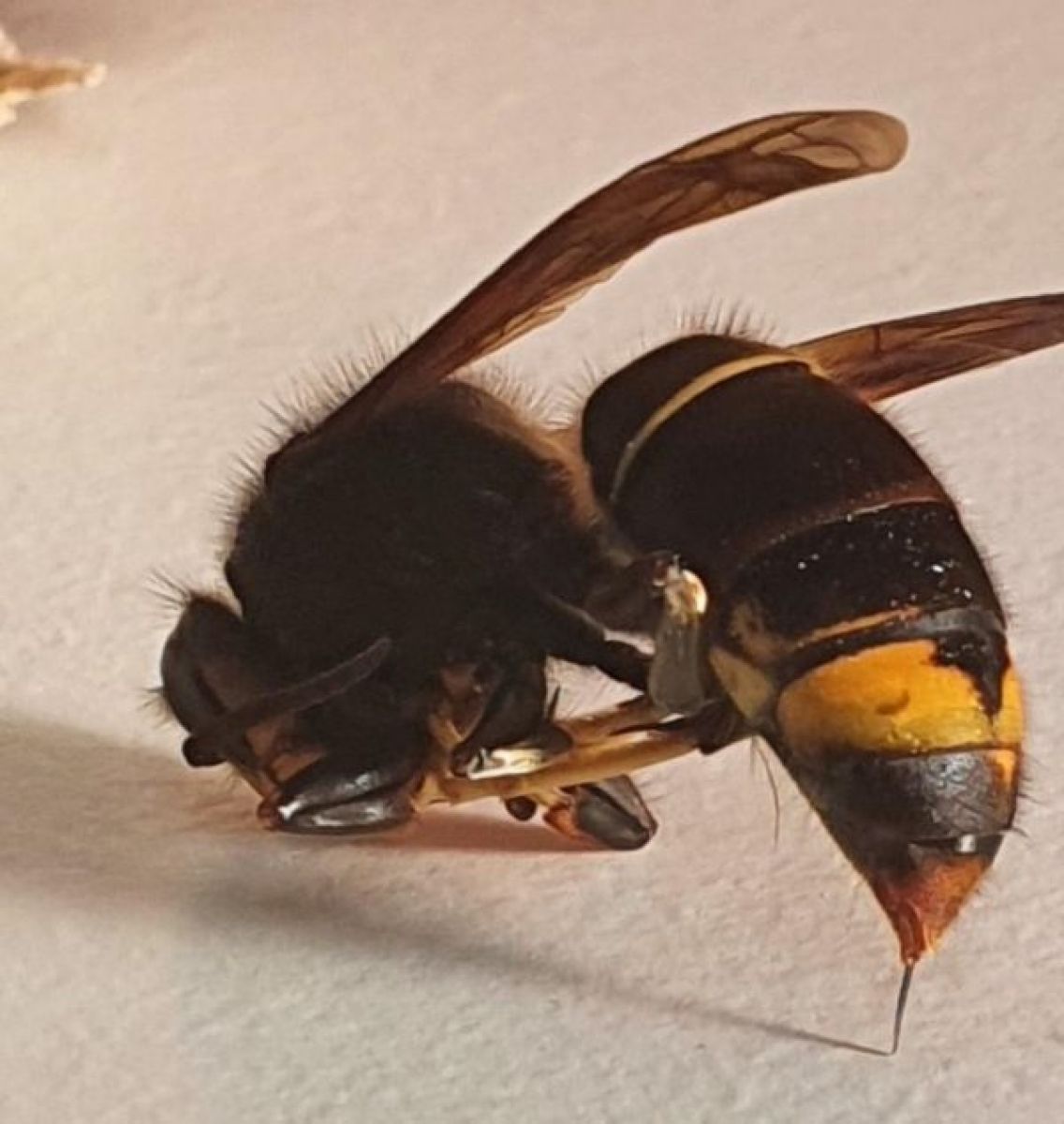 Žihadlo je útočná a jedovatá zbraň sršňa ázijského.
Dĺžka žihadla je od 4 mm. 
Korisť opakovane bodajú.
Pri útoku striekajú moč a jed do vzdialenosti 20 cm.
Zdroj: Soluty Aniti-Nuisible
helena.prokova@gmail.com
Sú ich hniezda dobre viditeľné?
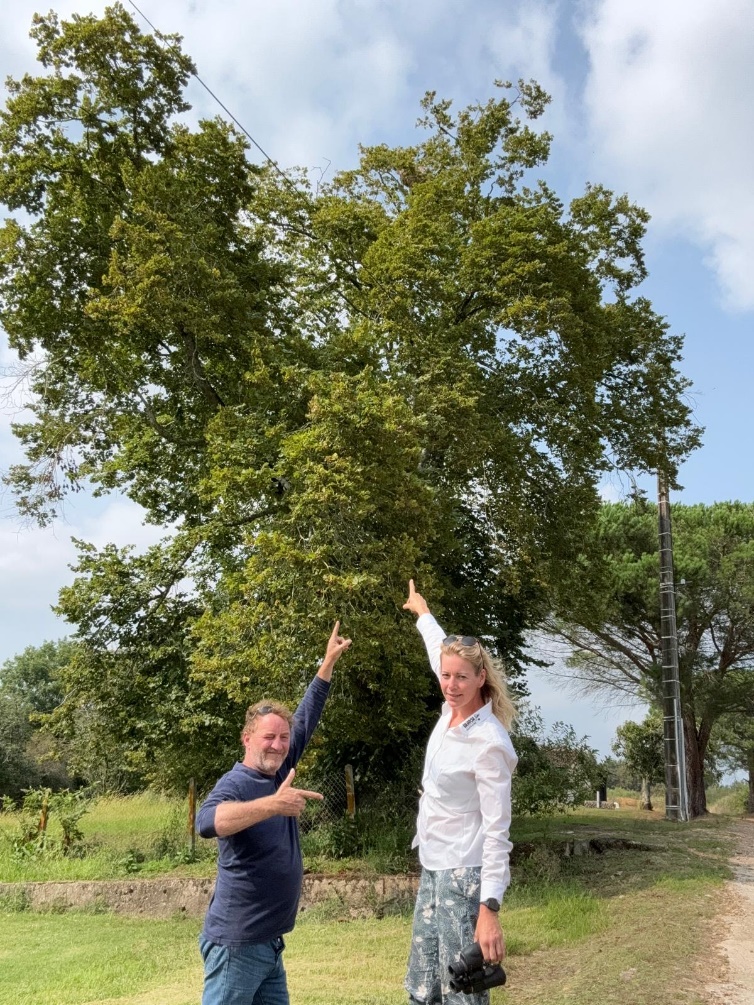 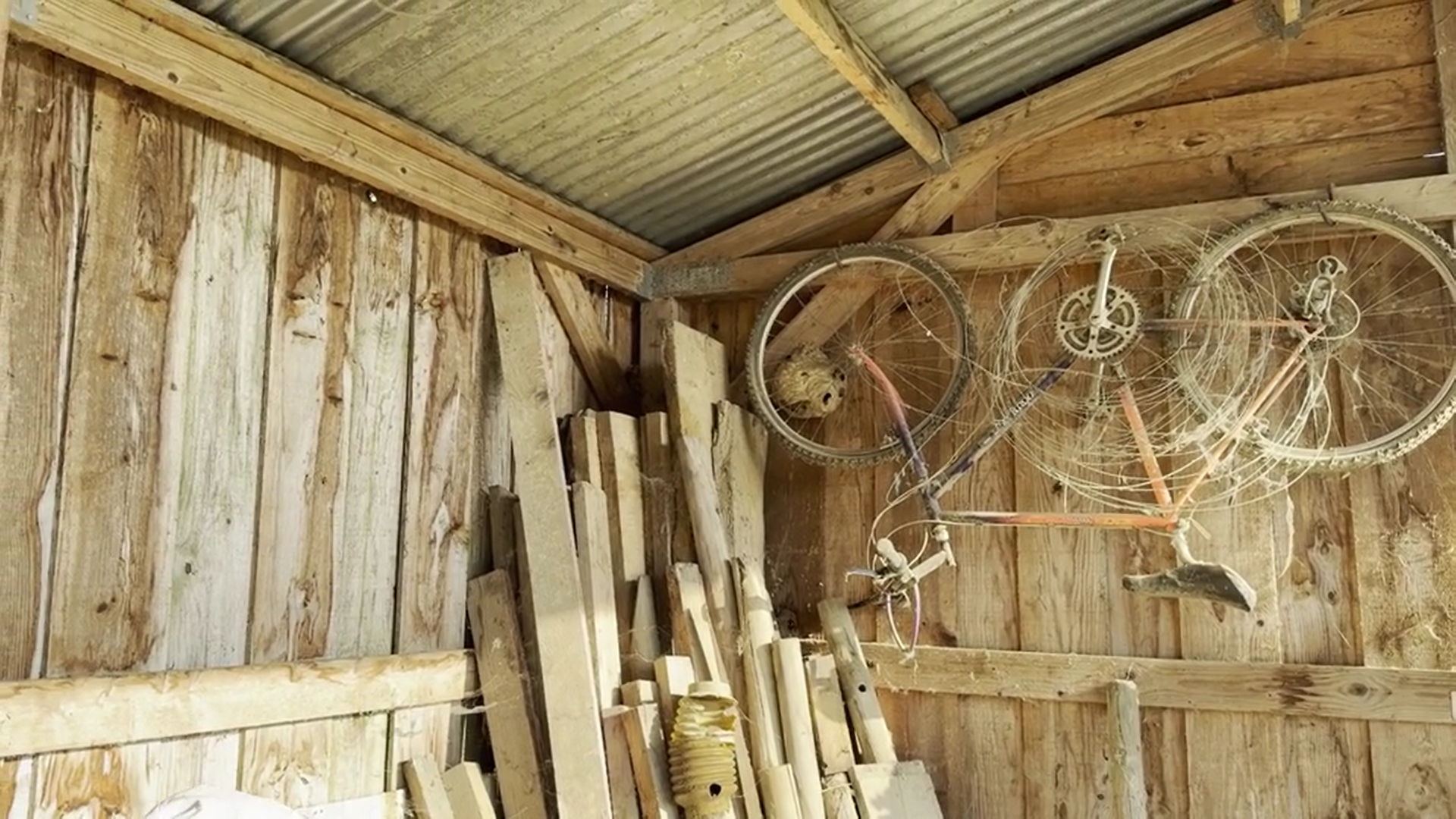 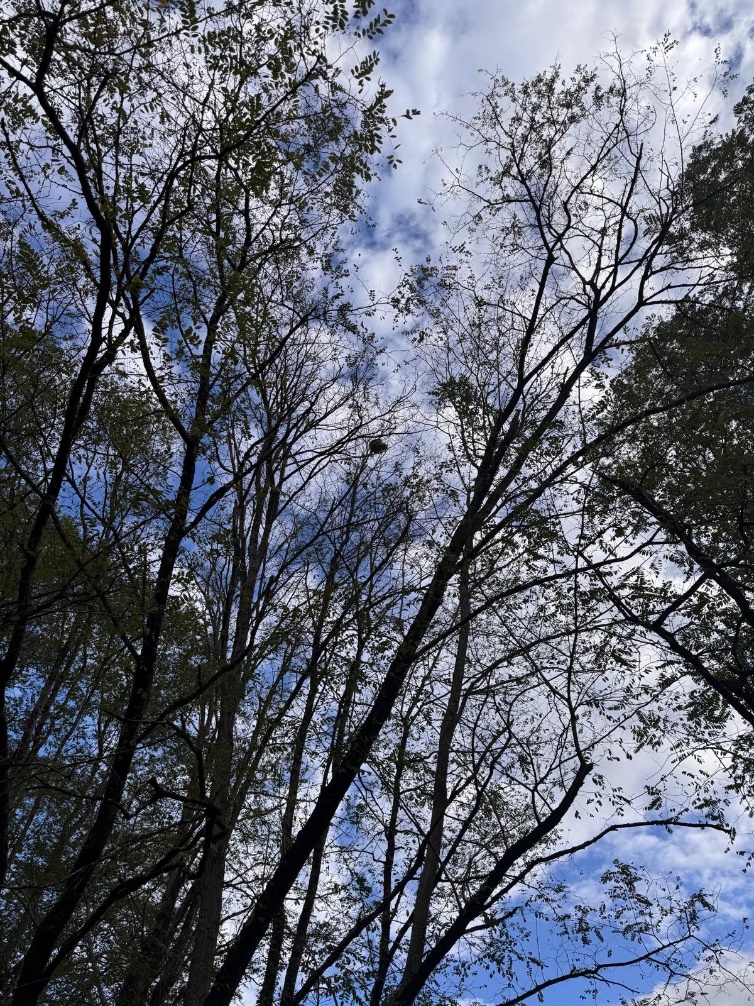 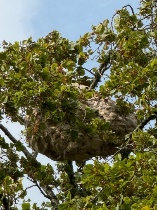 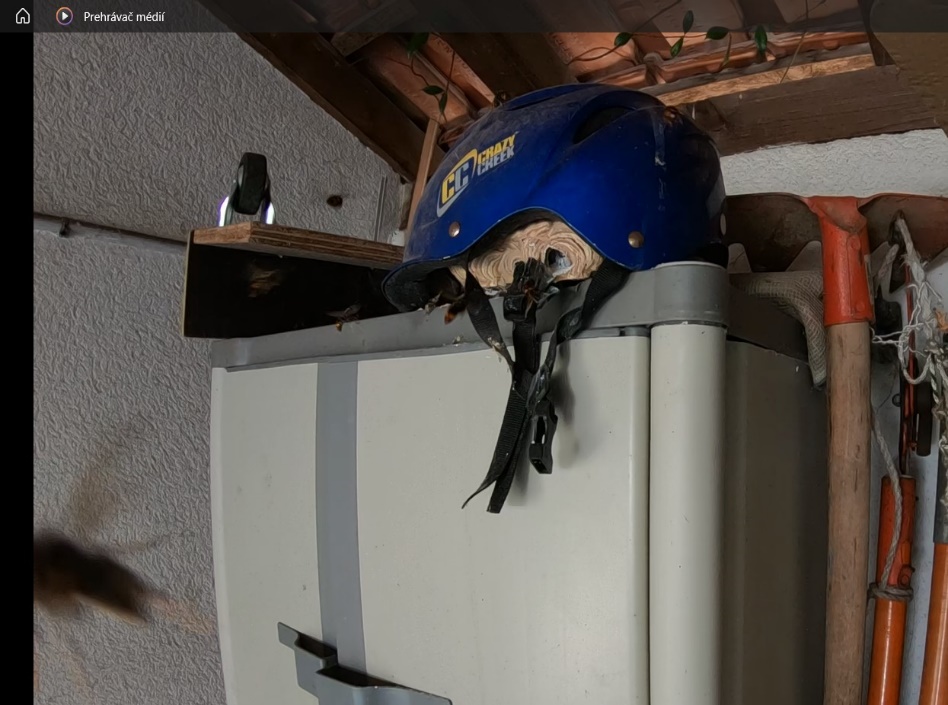 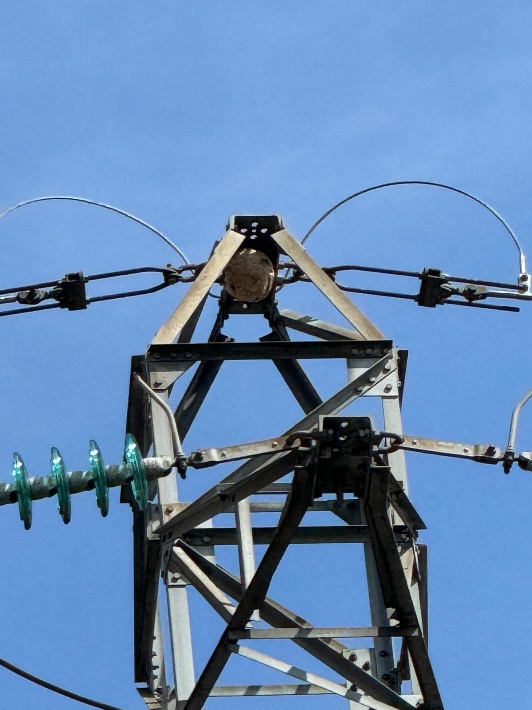 Hniezda môžu byť všade! Zväčša vo výške nad 10 m.
helena.prokova@gmail.com
Kde si stavia sršeň V. velutina hniezdo?  ..... Všade!
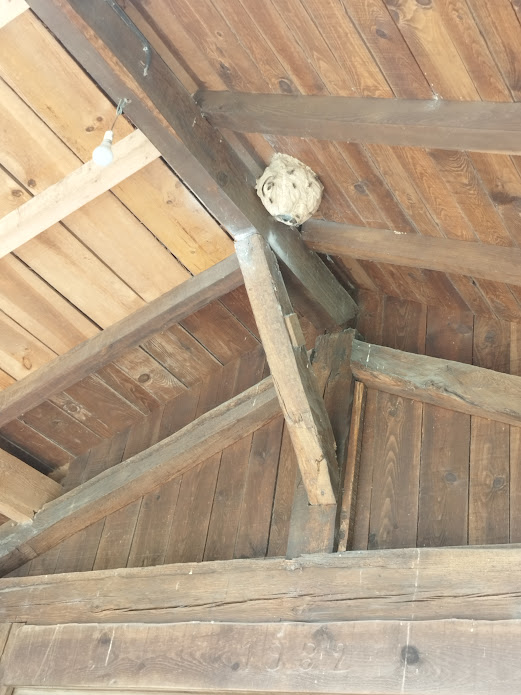 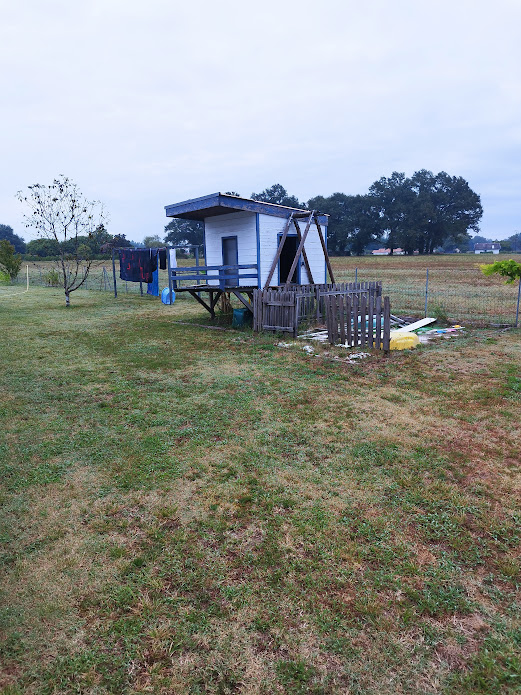 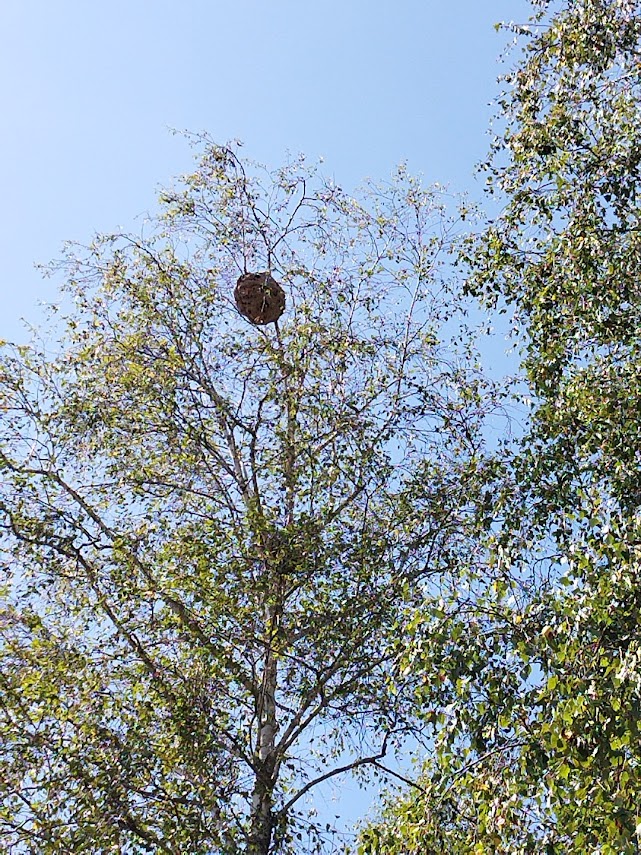 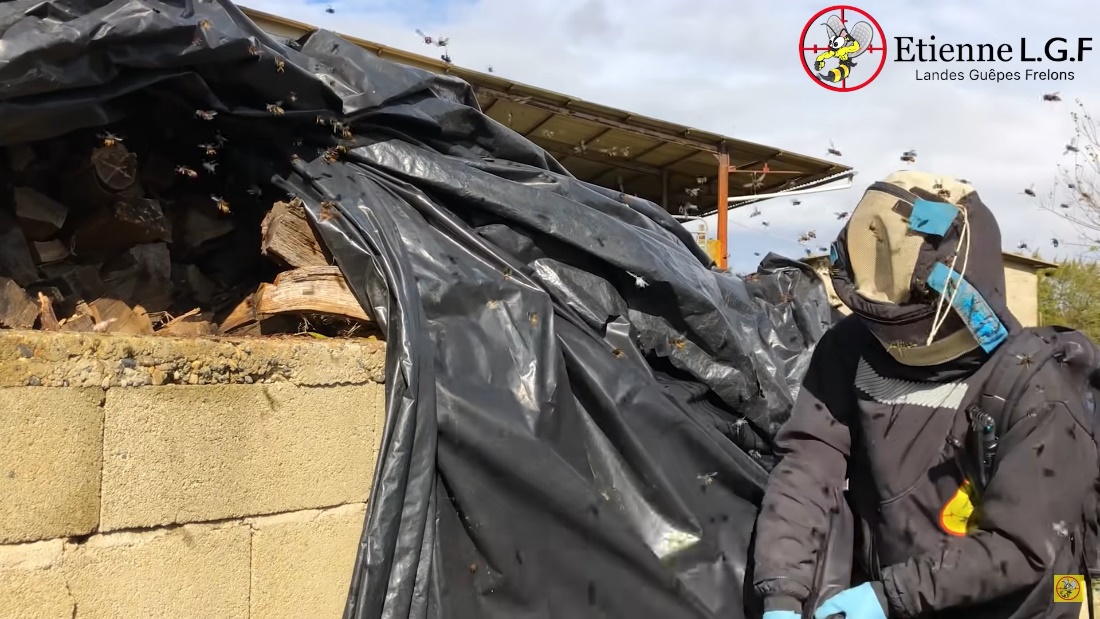 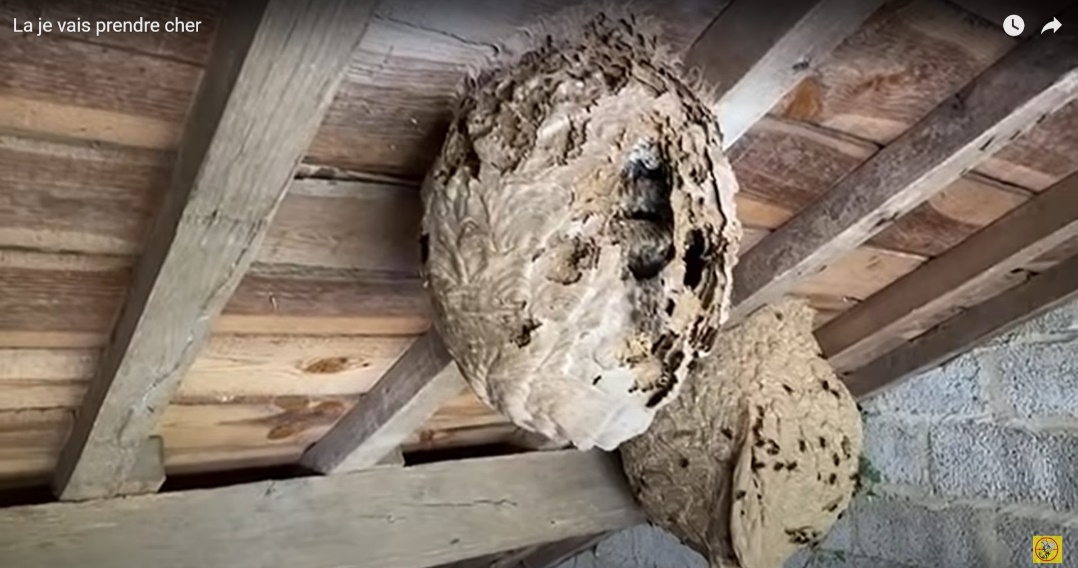 Zdroj: Helena Proková
helena.prokova@gmail.com
Aký je životný cyklus sršňa ázijského V. velutina?
Základ hniezda a kráľovná sršňa Vespa velutina


Kráľovná na jar postaví malé (primárne) hniezdo, ktoré robotnice rozširujú počas leta a začiatkom jesene.
Na jeseň kolónia dosiahne svoj vrchol rozvoja. Jedince postupne hynú, pričom prežijú len nové kráľovné, ktoré na nasledujúcu jar založia nové kolónie.
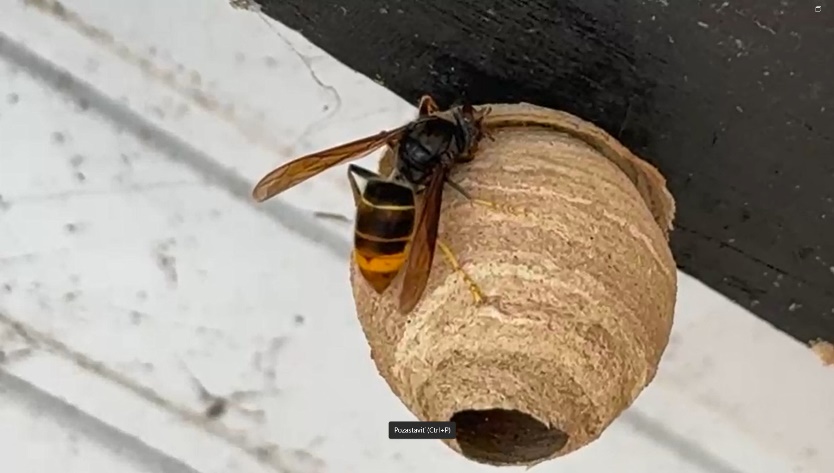 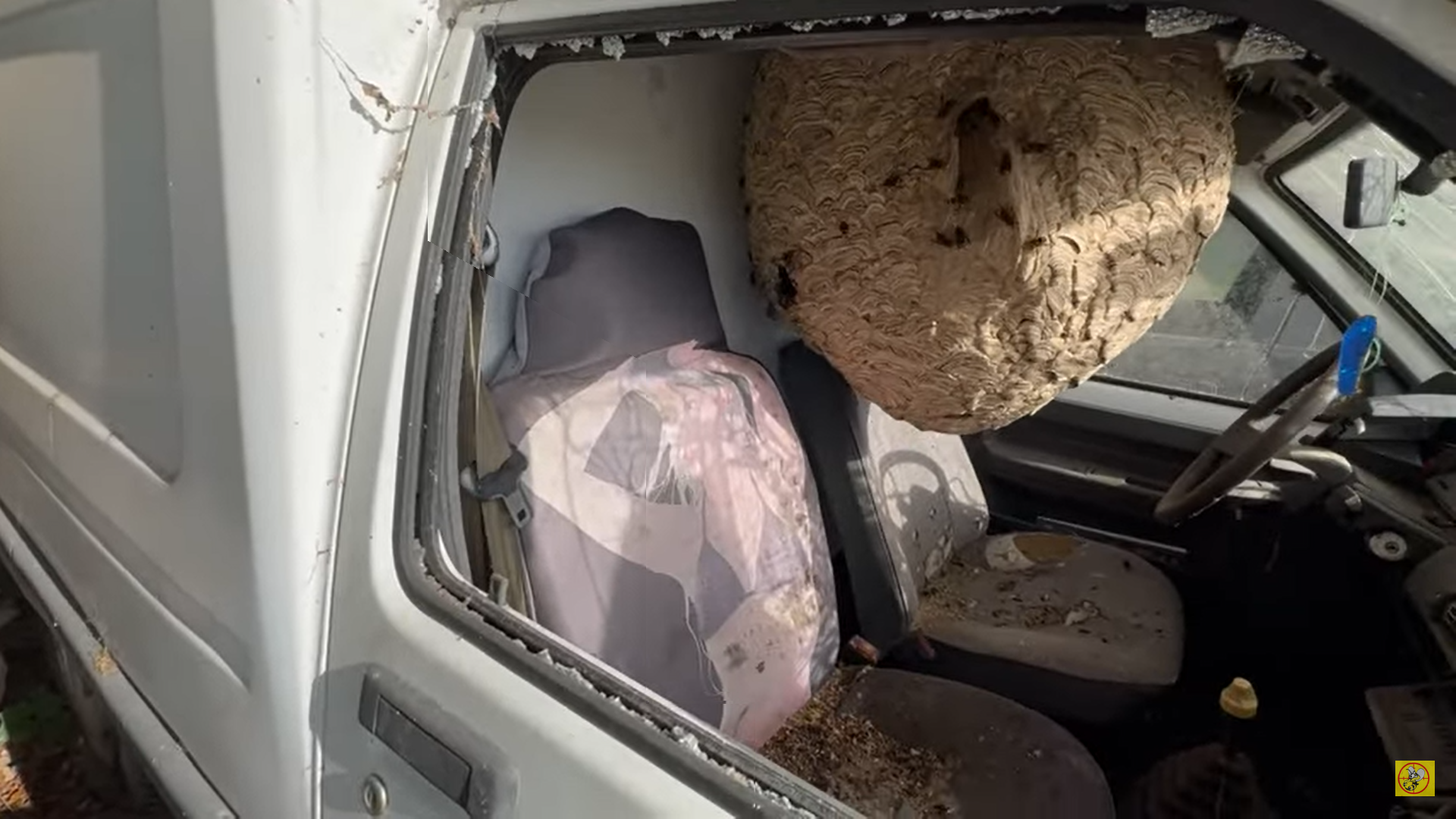 Zdroj: https://www.youtube.com/watch?v=Z5A-knc6tb0 
Foto: Etienne Roumailhac
helena.prokova@gmail.com
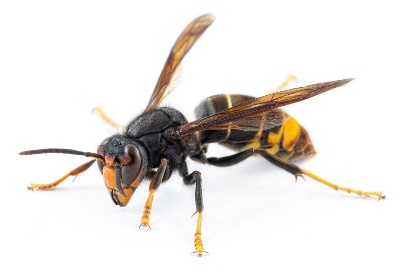 Aké riziko hrozí opeľovačom?
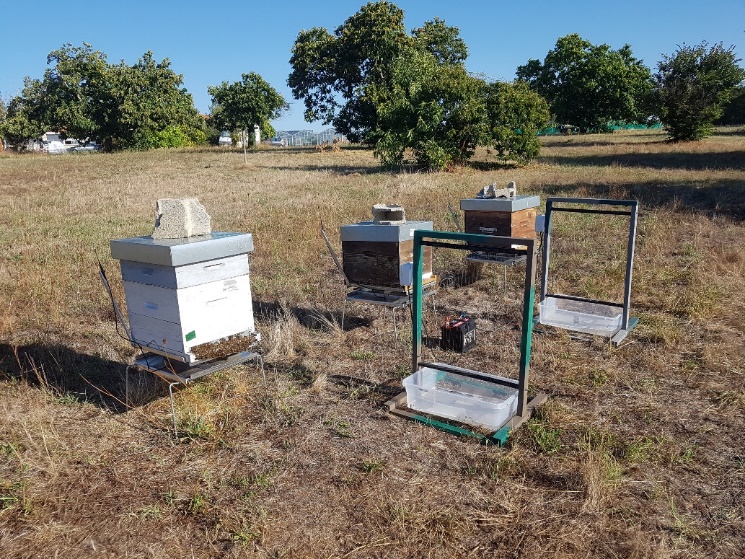 Štúdia INRA (FR 2022/2023):
900 sršňov za deň chytených pomocou elektrickej harfy a zbernej nádoby.
Celkom 8000 sršňov za 10 dní v sept. 2022. Pri opakovaní pokusu v sept. 2023: 2x viac.
Sršne očipovali a zistili, že 1 sršeň v priemere ulovila 4 včely denne.
Ak 1 hniezdo má v sept. 2000 robotníc, tak hypoteticky (4x2000x10) = 80 000 včiel
Čo ak sú v blízkosti 2-3 a viac hniezd?
Uprednostňuje ľudské sídla, kde má dostatok potravy, úkryty a vodu. Ak sa počet hniezd nekontroluje, môže narušiť miestne ekosystémy a ohroziť populáciu opeľovačov a tak narušiť celý miestny ekosystém.
helena.prokova@gmail.com
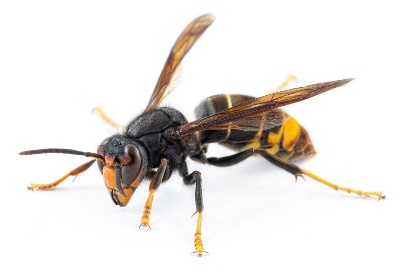 Aké môžu byť ekonomické straty?
20 a viac hniezd / km2 

Príklad: r. 2023, Argagnon (FR) – 60+ hniezd na 6 km2

 
Zdroj: Paul Fert (profesionálny včelár) včelia farma “Mellifert” – sám zlikvidoval viac ako 20 hniezd v okolí stanovíšť

Ekonomická strata
Náklady na zničenie 60 hniezd (á 150 EUR)
= 9 000 EUR  
strata 120 včelstiev (á 400 EUR/ včelstvo) t.j. + 48 000 EUR
+ podpora v nezamestnanosti /500 EUR x 12 mes. = 6000 EUR, + kompenzácie za včelstvá 100 EUR/včelstvo = 12 000 EUR
= 75 000 EUR / rok
+ ? hodnota opeľovania
helena.prokova@gmail.com
Vysoko invázny druh v Európe.
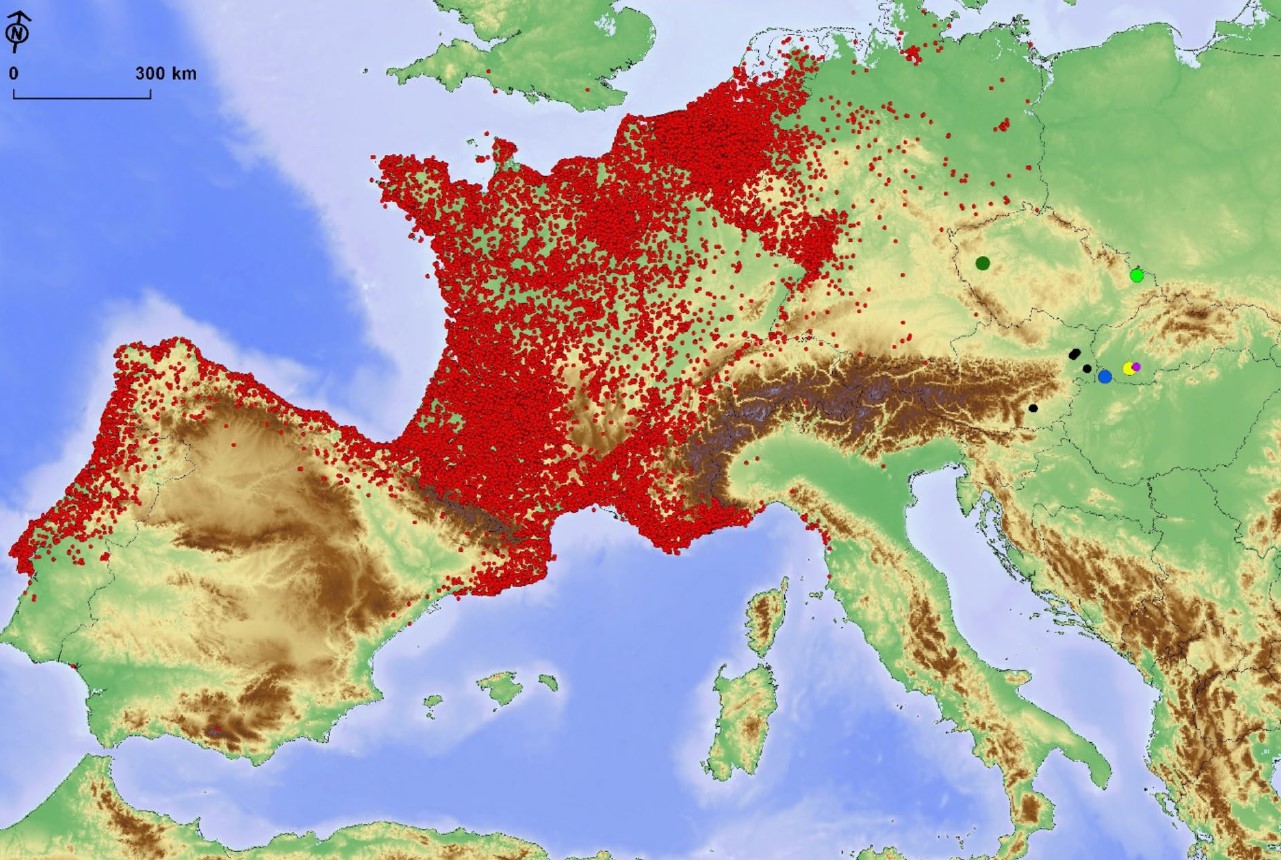 Môže sa prirodzene šíriť aj viac ako 40 km / rok (DE) alebo 78 km (FR). 

Rýchlosť letu robotnice – 25 km/h. 

Počet jedincov v hniezde koncom leta –1000 - 3 000. 

Počet kráľovien generovaných 1 kolóniou – 200 až 1500 podľa veľkosti hniezda.

Počet buniek – 15 000, ktoré môžu byť aj 2-3 x zakladené počas biologického cyklu.
Doterajšie nálezy k 20.5.2025 na Slovensku
Prvý nález 28.9.2024 v obci Palárikovo, okr. Nové Zámky
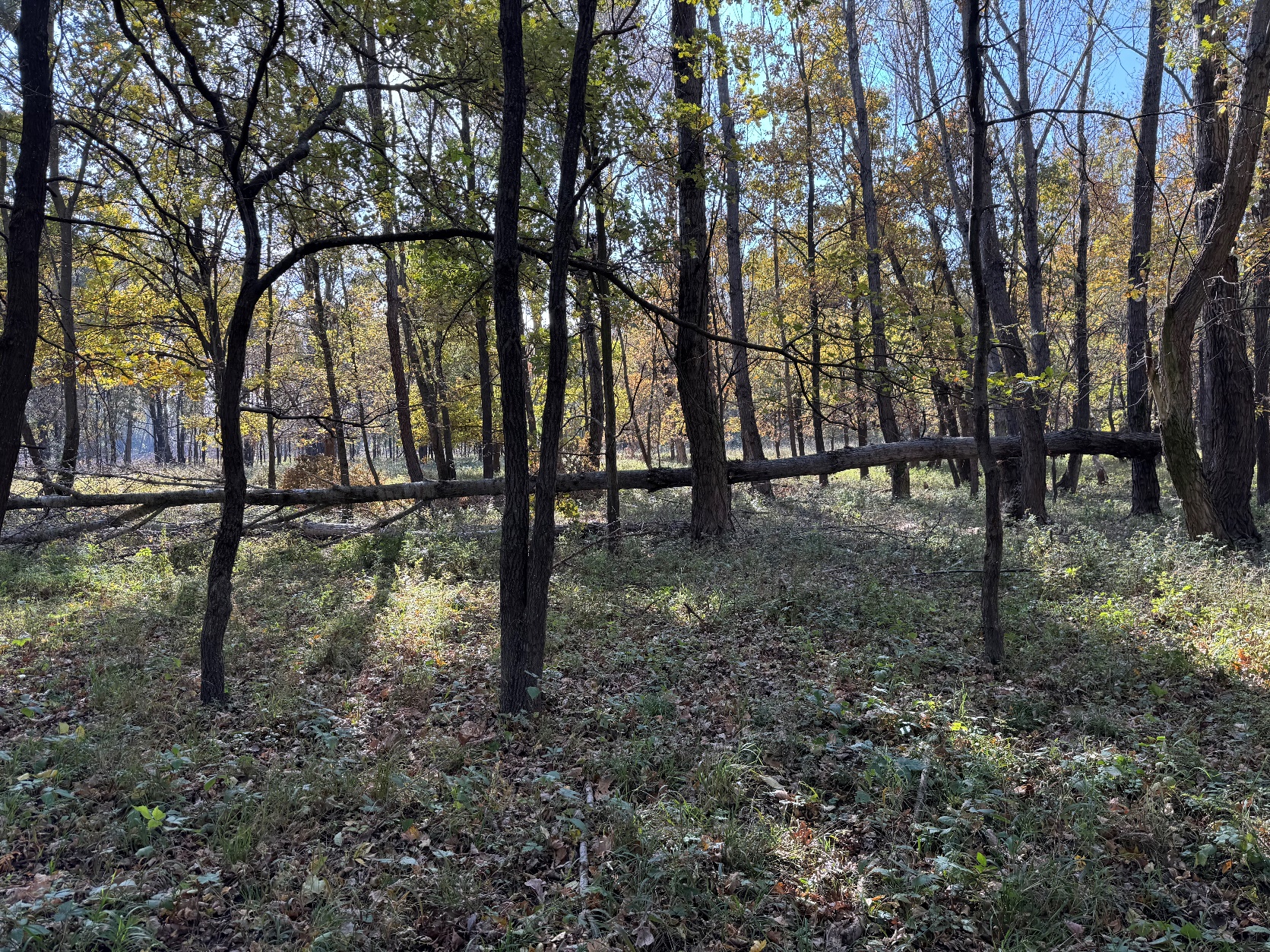 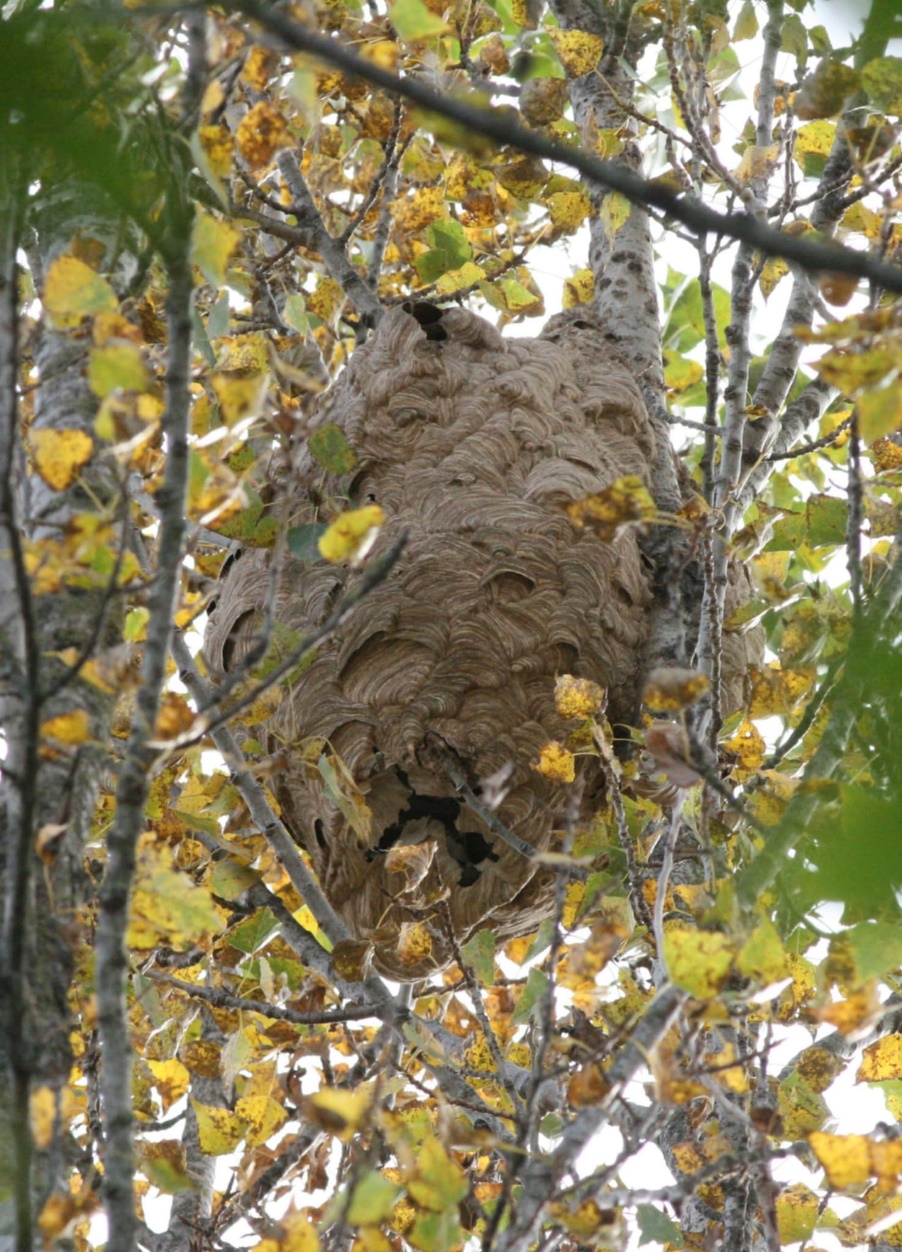 Tretí nález 17.3.2025 v obci Pavenec, okr. Prievidza
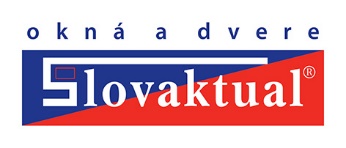 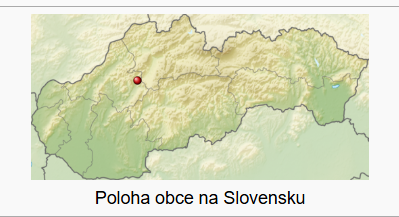 Najväčší výrobca plastových a hliníkových okien v rámci SK a ČR
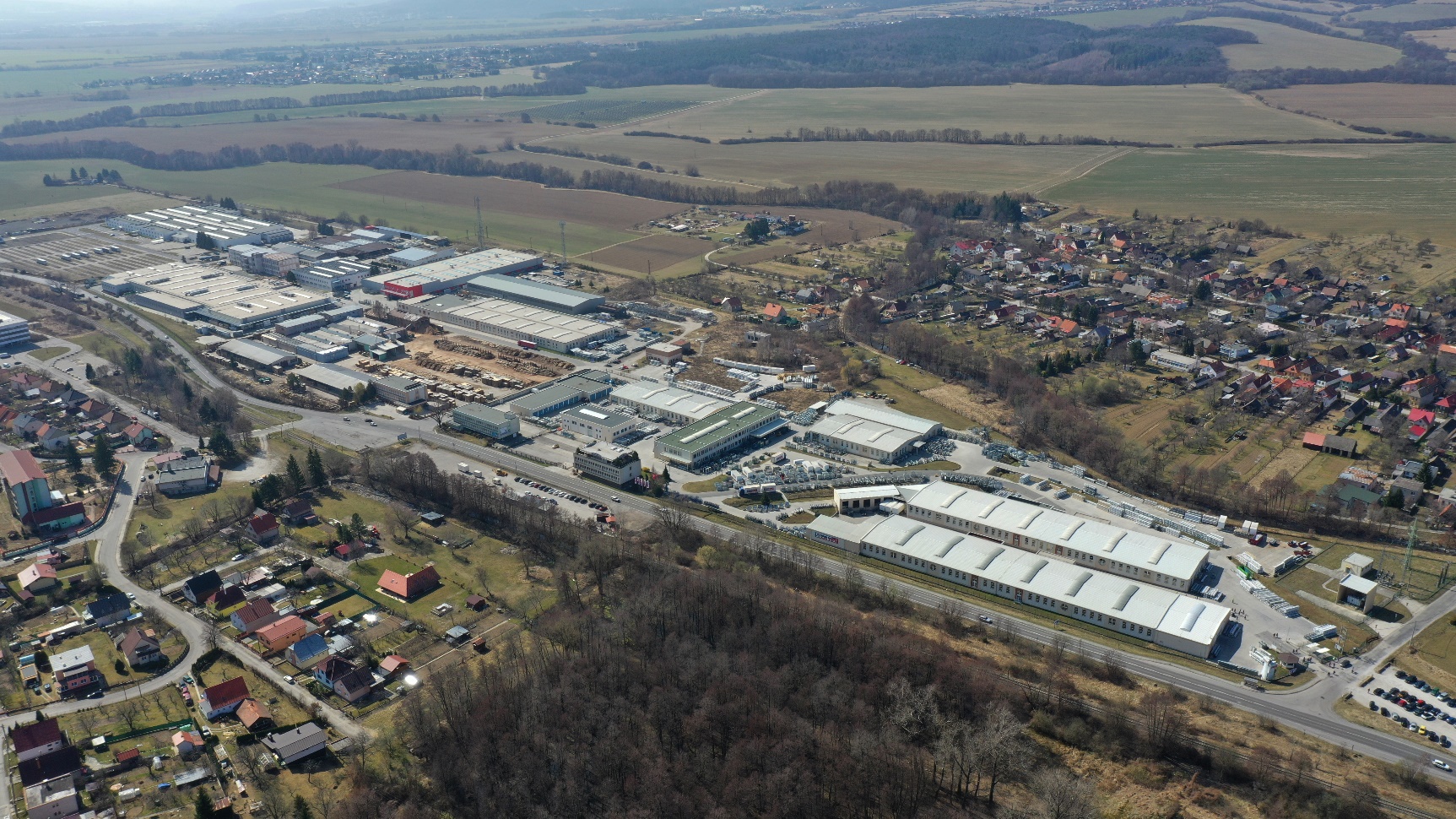 16ha rozloha firmy

150 paliet po 60 kusov okien – po rozbalení palety vypadla z profilu plastového okna 

745 km vzdušnou čiarou z Karlsruhe, Nemecko

V regióne Horná Nitra sa nachádzajú ďalšie 4 sklady, ktoré dovážajú rovnaký tovar.
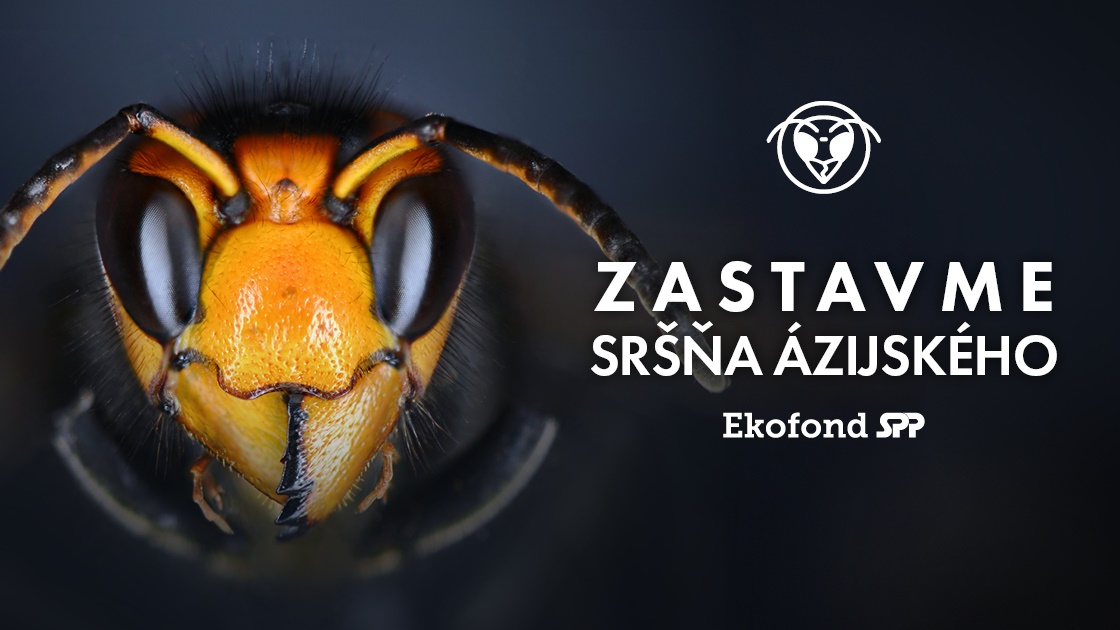 Samosprávy ako kľúčový aktér manažmentu inváznych druhov.
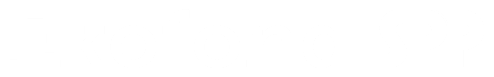 Ukončené aktivity
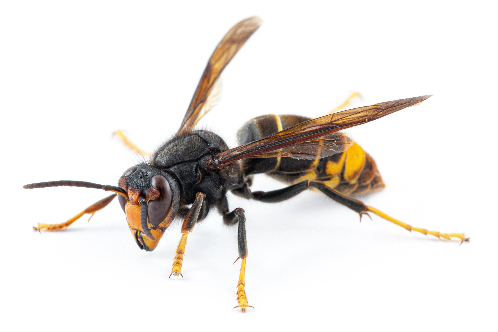 Uvedenie 1. slovenskej aplikácie prepojenej na Štátnu ochranu prírody SR.
Popularizácia témy medzi internými zamestnancami SPP.
03
01
05
Materiálno-technické vybavenie na likvidáciu sršňa ázijského
(2023-2024)
Aplikácia pre nahlasovanie 
sršňa ázijského
(08/2024)
Aktivity pre zamestnancov
Edukatívna kampaň pre verejnosť
(09-10/2024)
Odborné školenia
(2024)
02
04
Organizácia odborných školení pre hasičov, včelárov, vedcov, či ochranárov za účelom oboznámenia sa so sršňom ázijským a spôsobmi jeho likvidácie.
Kampaň na zvýšenie povedomia o tejto téme.
Edukácia o biológii sršňa ázijského.
Natočenie dokumentárneho filmu o sršňovi ázijskom.
Motivovanie verejnosti, aby potenciálny výskyt tohto invázneho sršňa nahlasovali.
Zabezpečenie materiálno–technického vybavenia určeného na likvidáciu sršňa ázijského pre dobrovoľných hasičov.
helena.prokova@gmail.com
- vypracovanie procesu certifikácie expertov
zabezpečenie financovania
koordinácia pri zabezpečení finančného, materiálneho a prístrojového zázemia pre lokalizáciu a eradikáciu hniezd
Aktivity II.
07
05
Ad hoc
pracovná skupina v gescii MŽP SR
Miestny akčný plán
Pre obec Palárikovo
Aproximácia legislatívneho rámca
Vypracovanie rámcového plánu manažmentu VV
06
08
Menovanie miestneho koordinátora 
Edukácia širokej verejnosti – 2x stretnutia
01. Podpora pre dobrovoľné hasičské zbory
Podpora v číslach
Pomoc pri zabezpečení materiálno-technického vybavenia
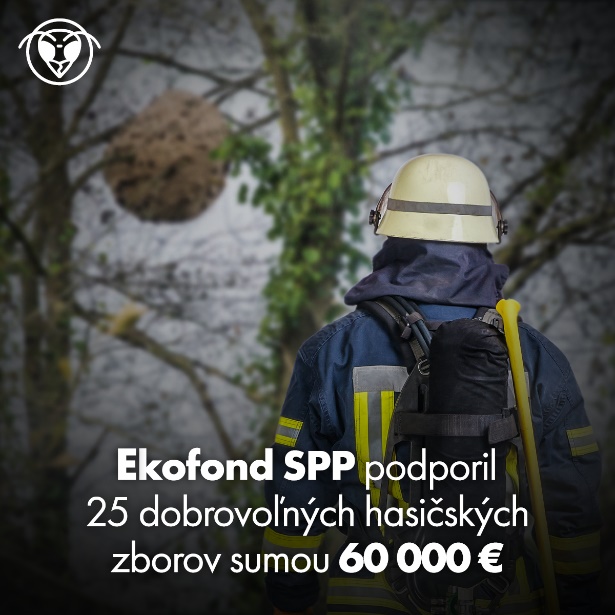 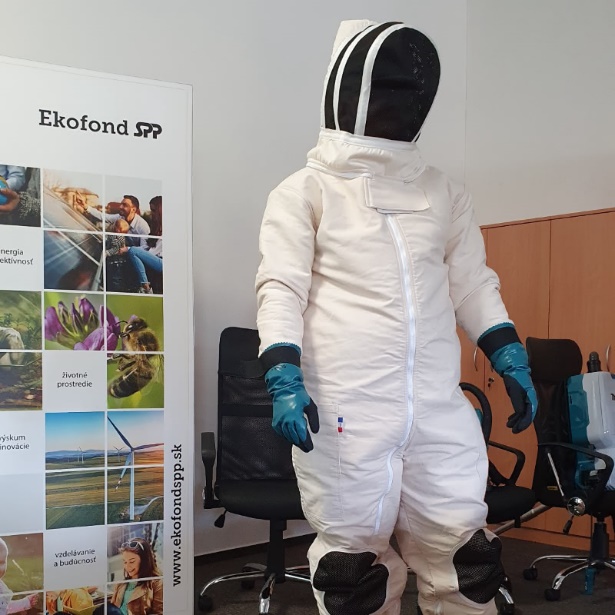 Mapa podporených 
okresov
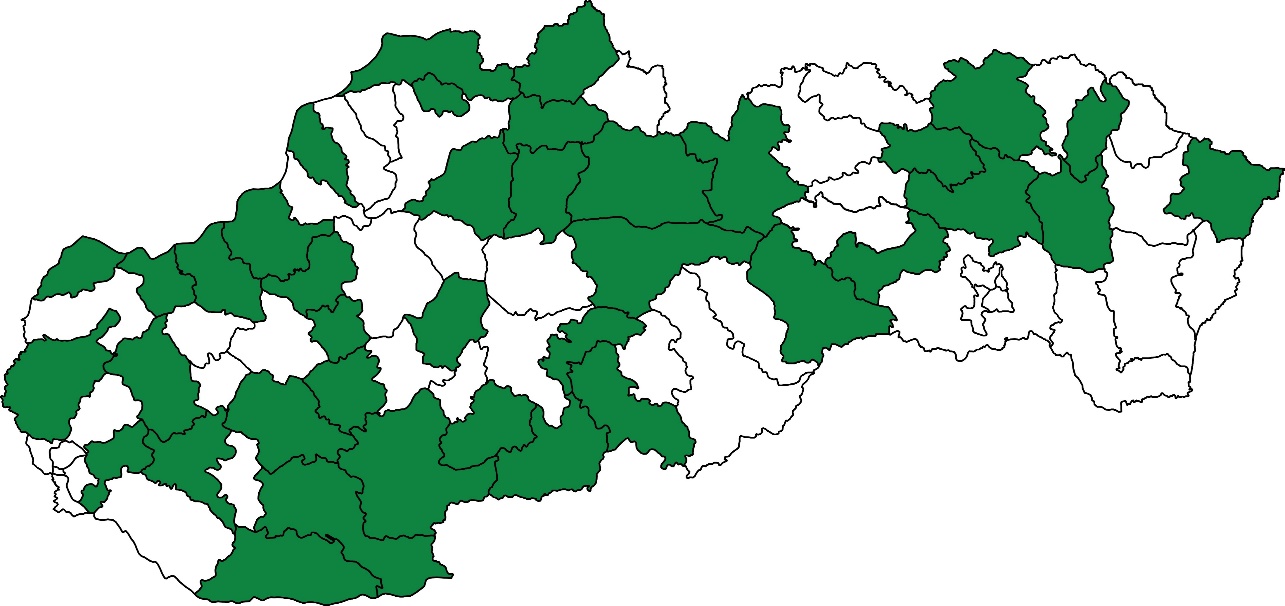 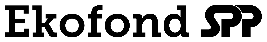 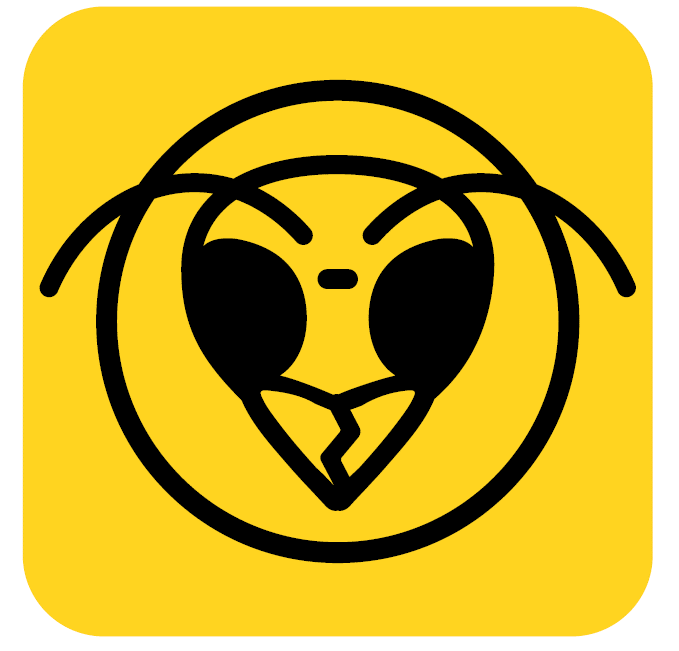 02. Aplikácia Zastav sršňa
Aplikácia v číslach
Aplikácia 
pre nahlasovanie sršňa ázijského
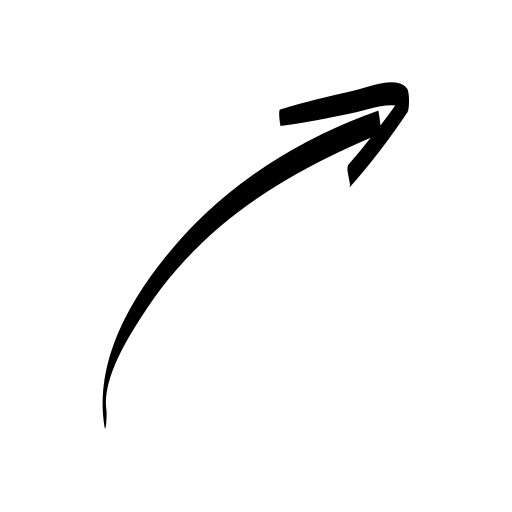 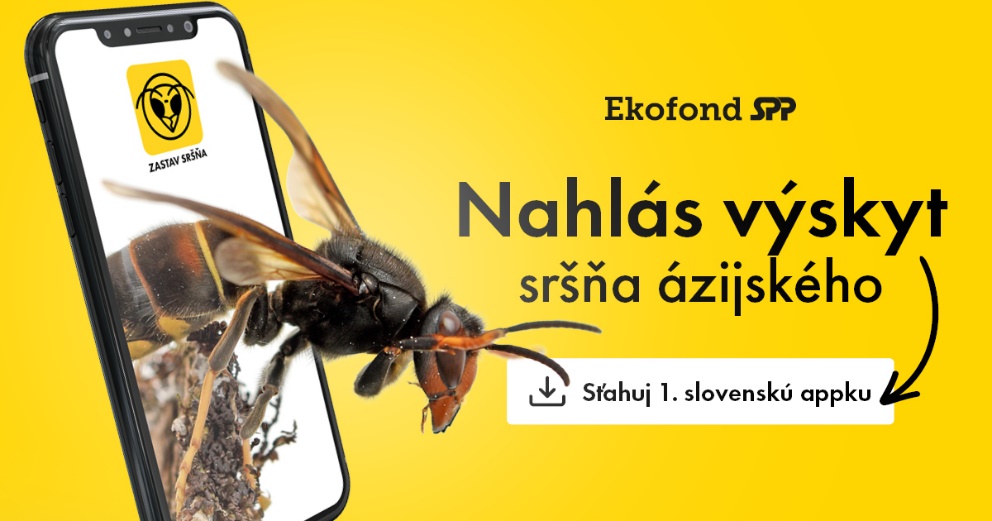 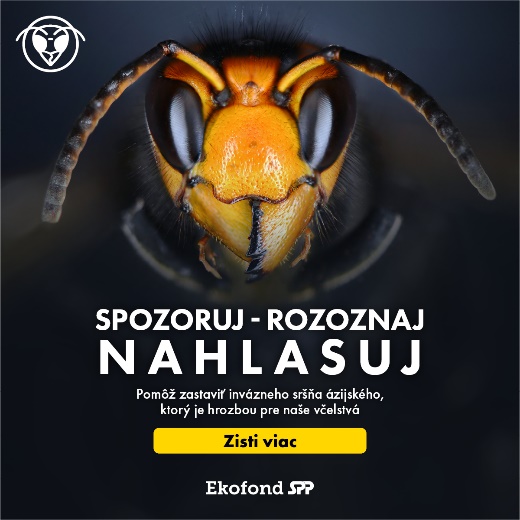 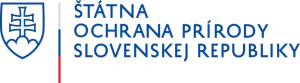 V spolupráci s:
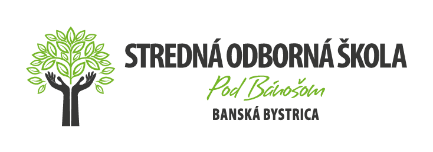 Prvý oficiálny nález sršňa ázijského na Slovensku!
03. Edukatívna kampaň pre verejnosť
2 mesačná edukatívna kampaň v číslach k 11.11.2024
Google, FB, IG
Dokumentárny film
Články v médiách
Infografika
a ďalšie...
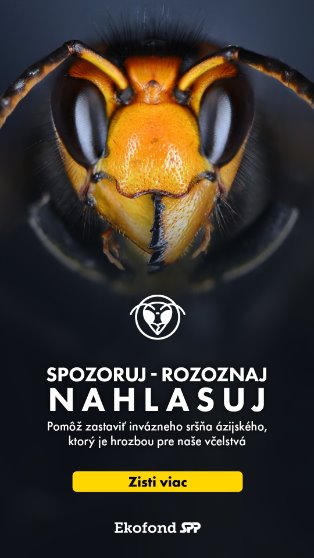 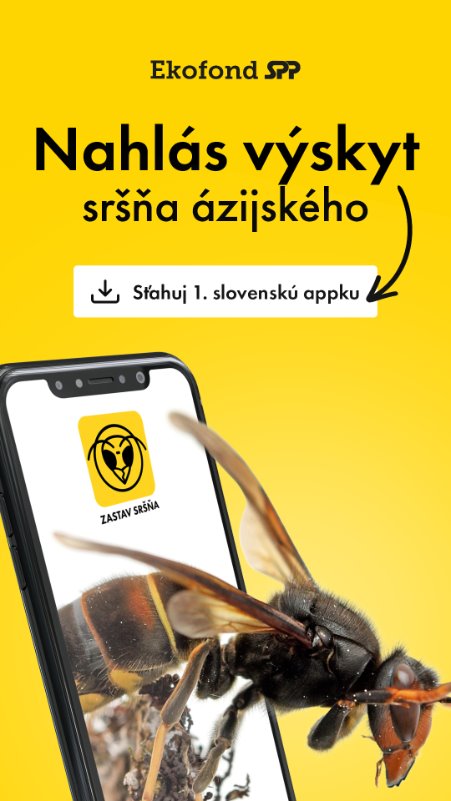 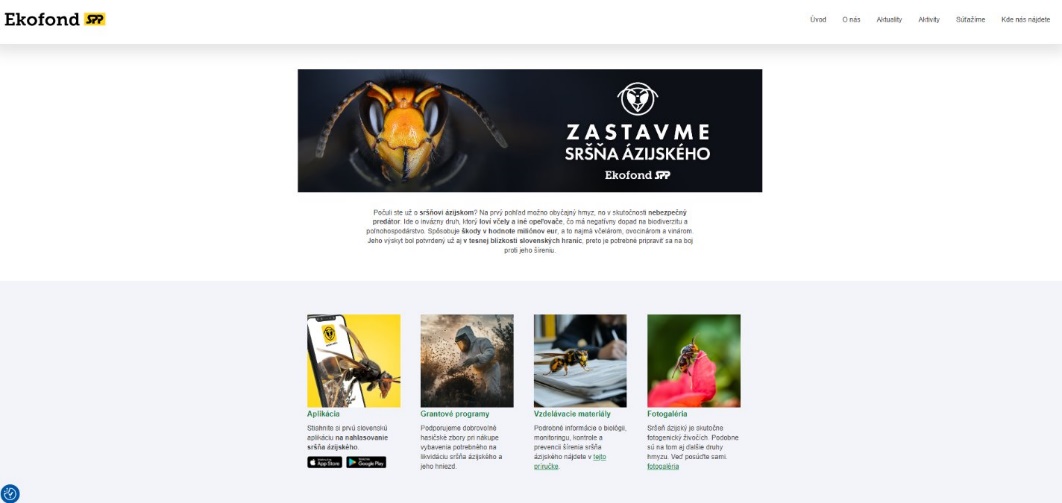 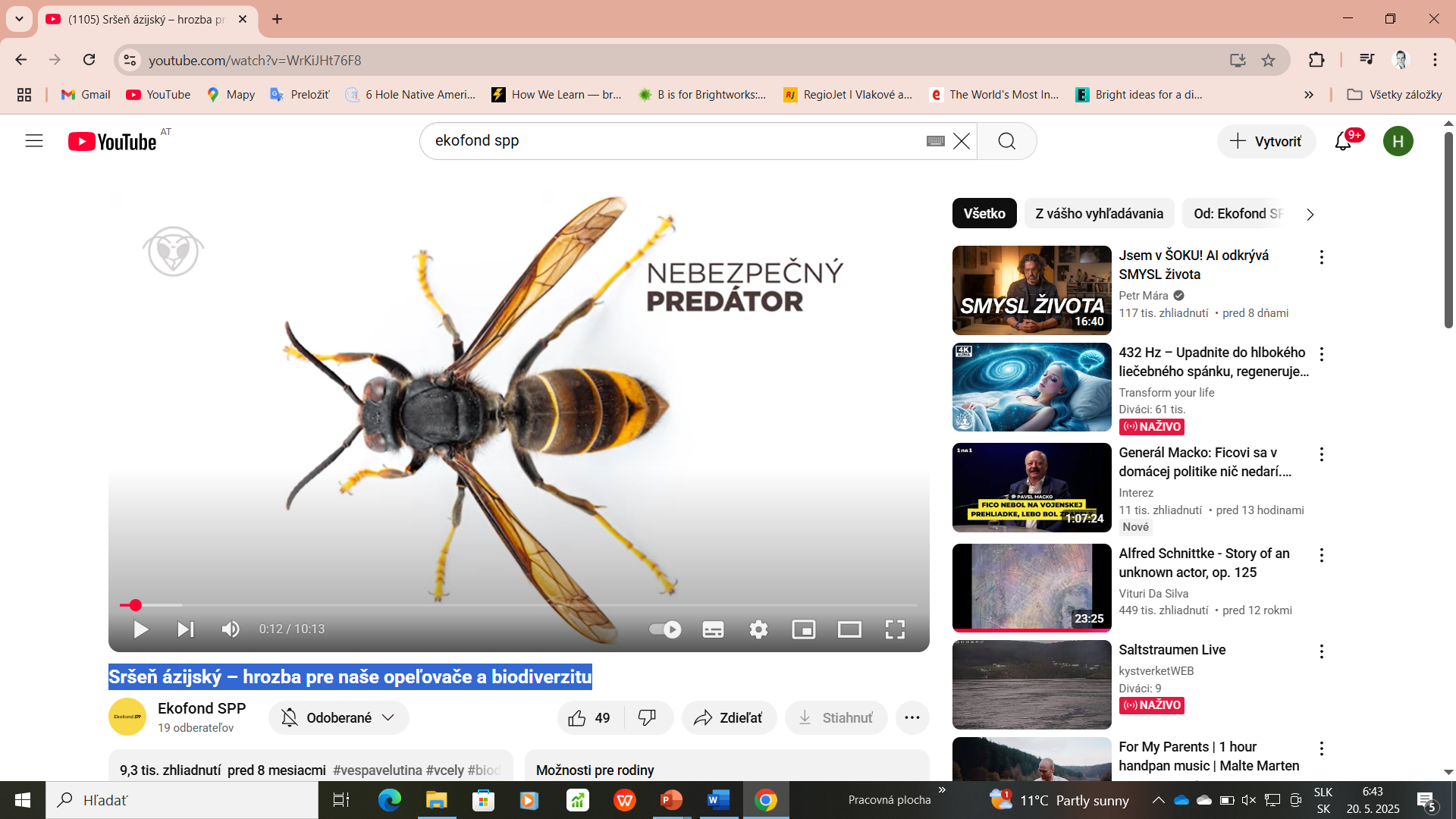 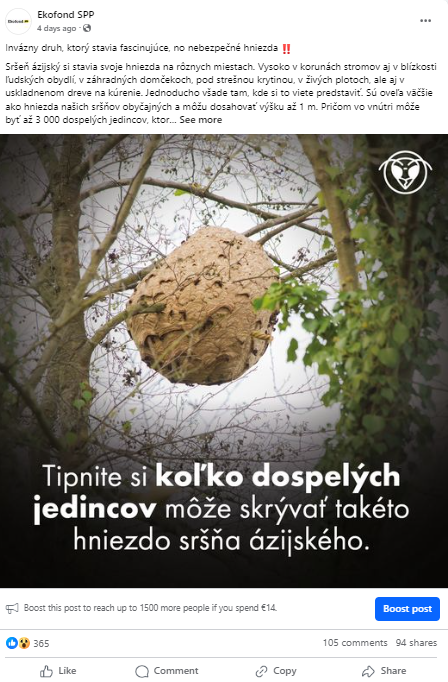 03. Edukatívna kampaň - výstupy
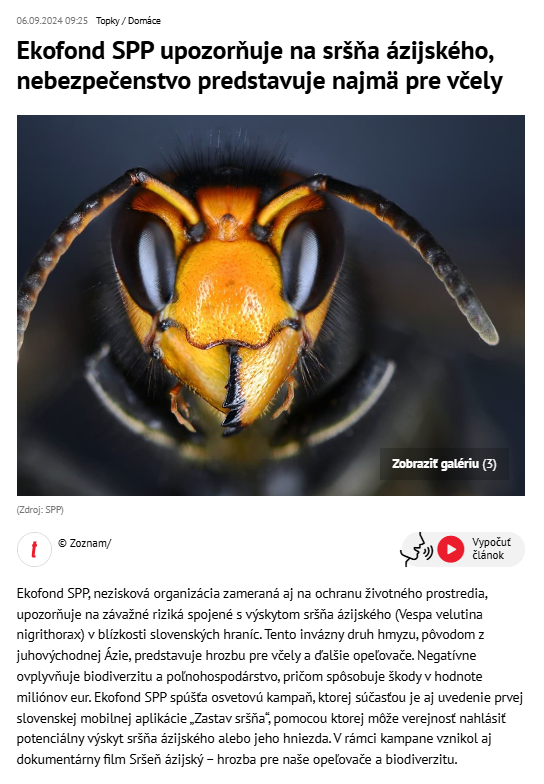 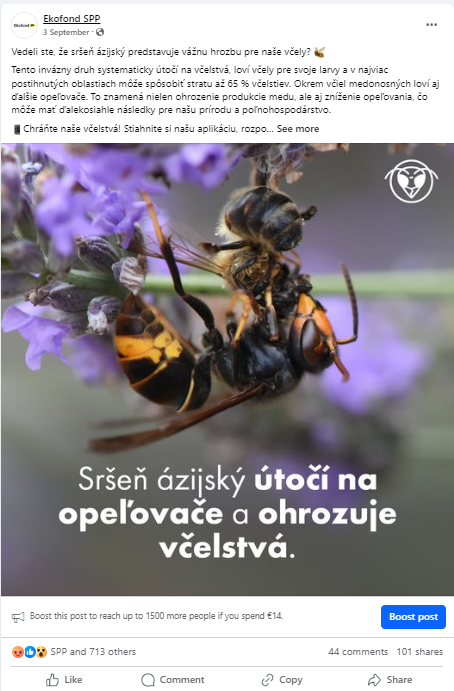 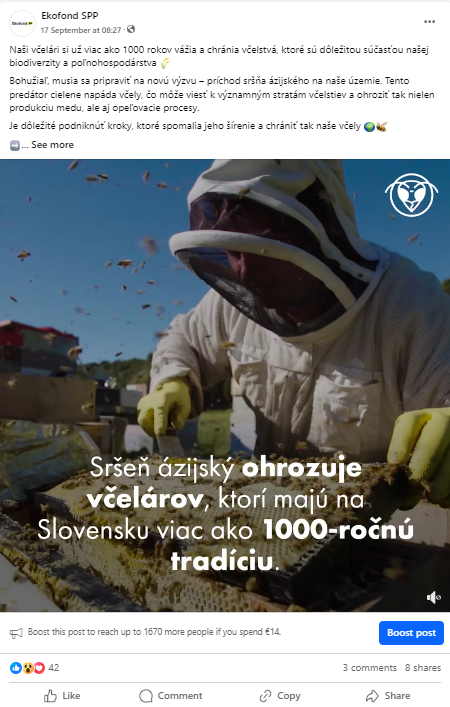 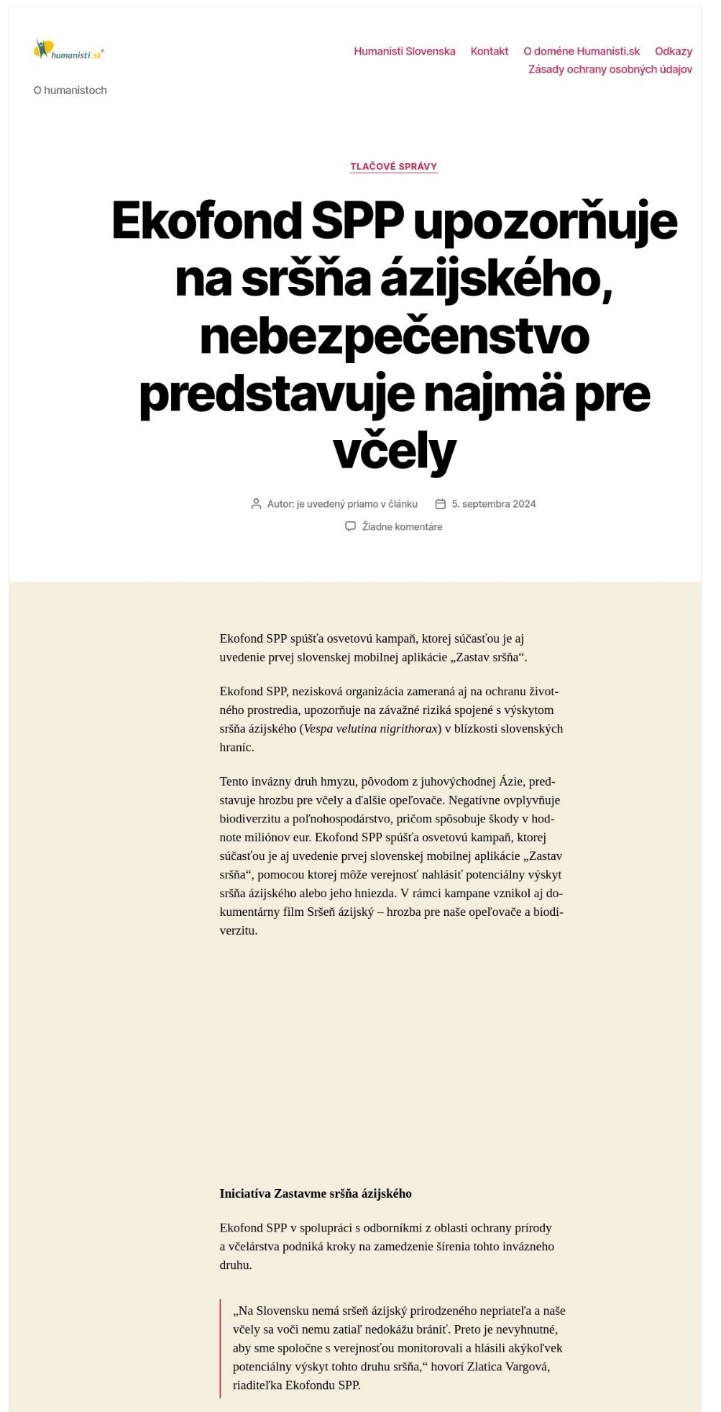 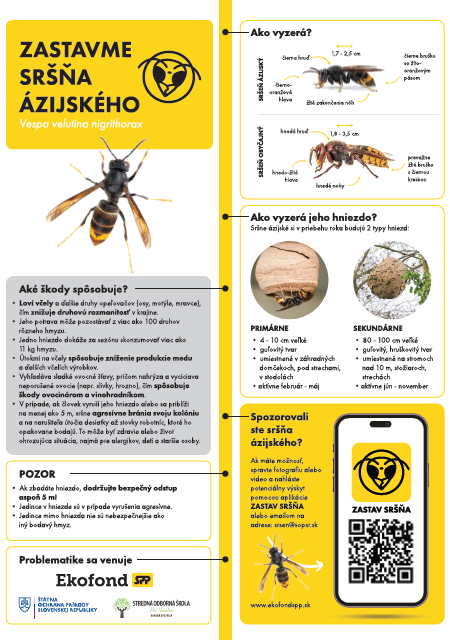 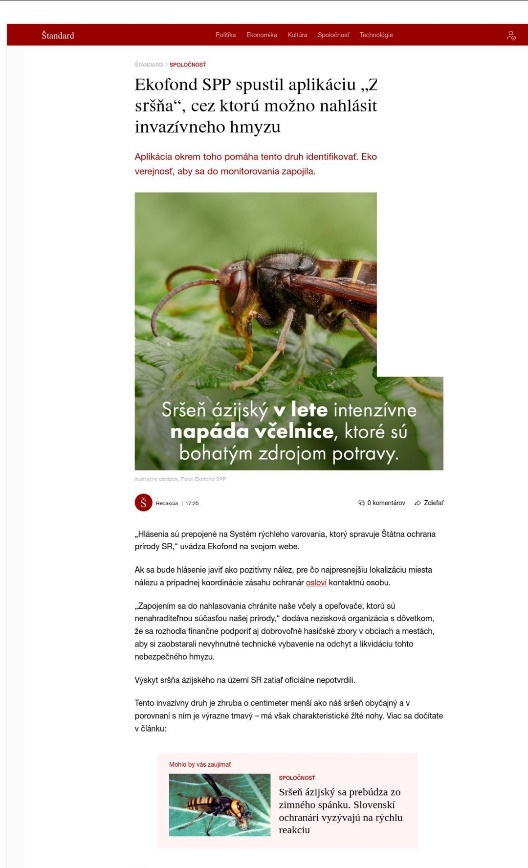 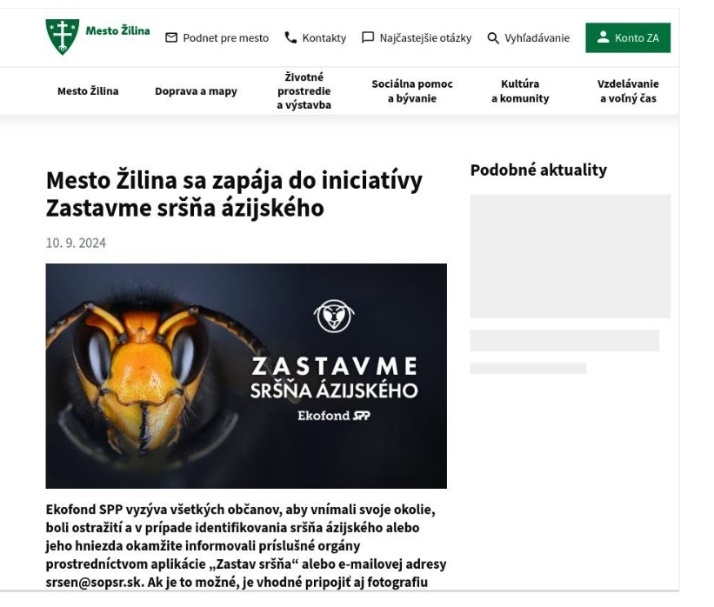 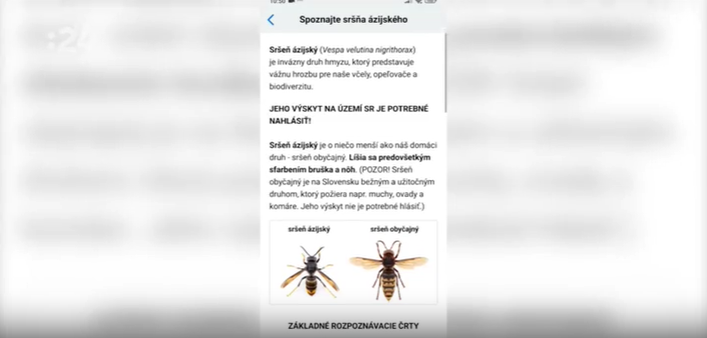 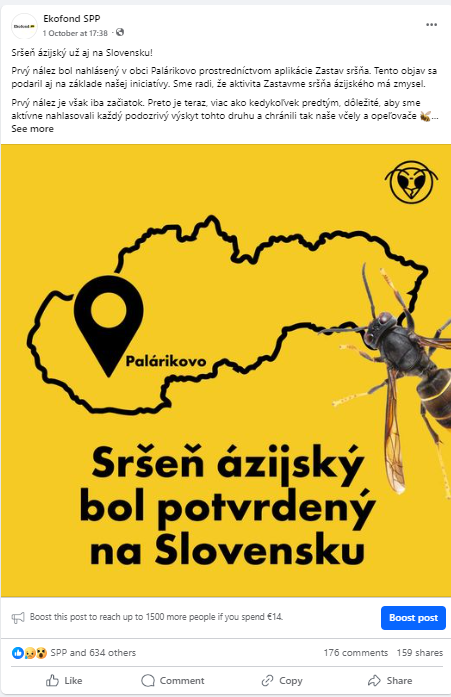 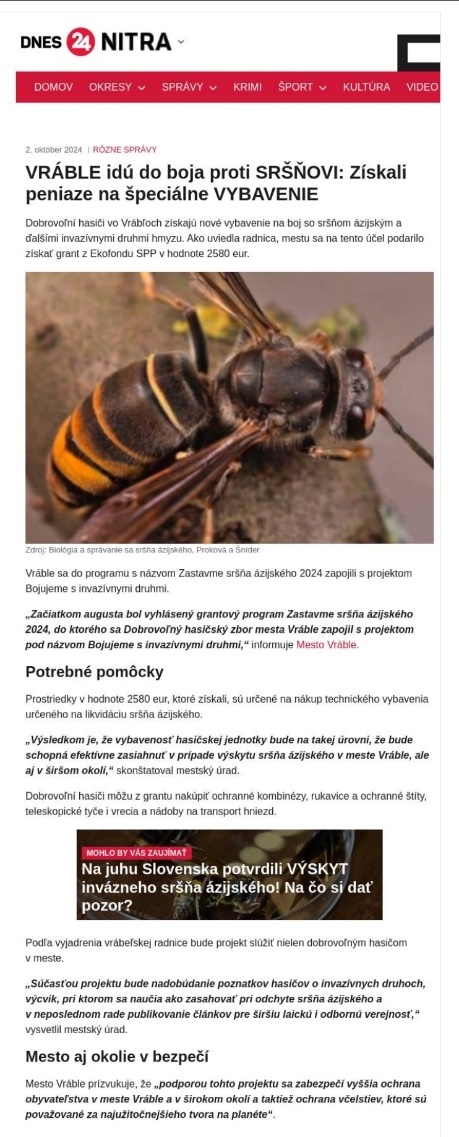 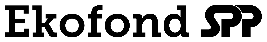 Propagácia témy cez TV show a TV relácie
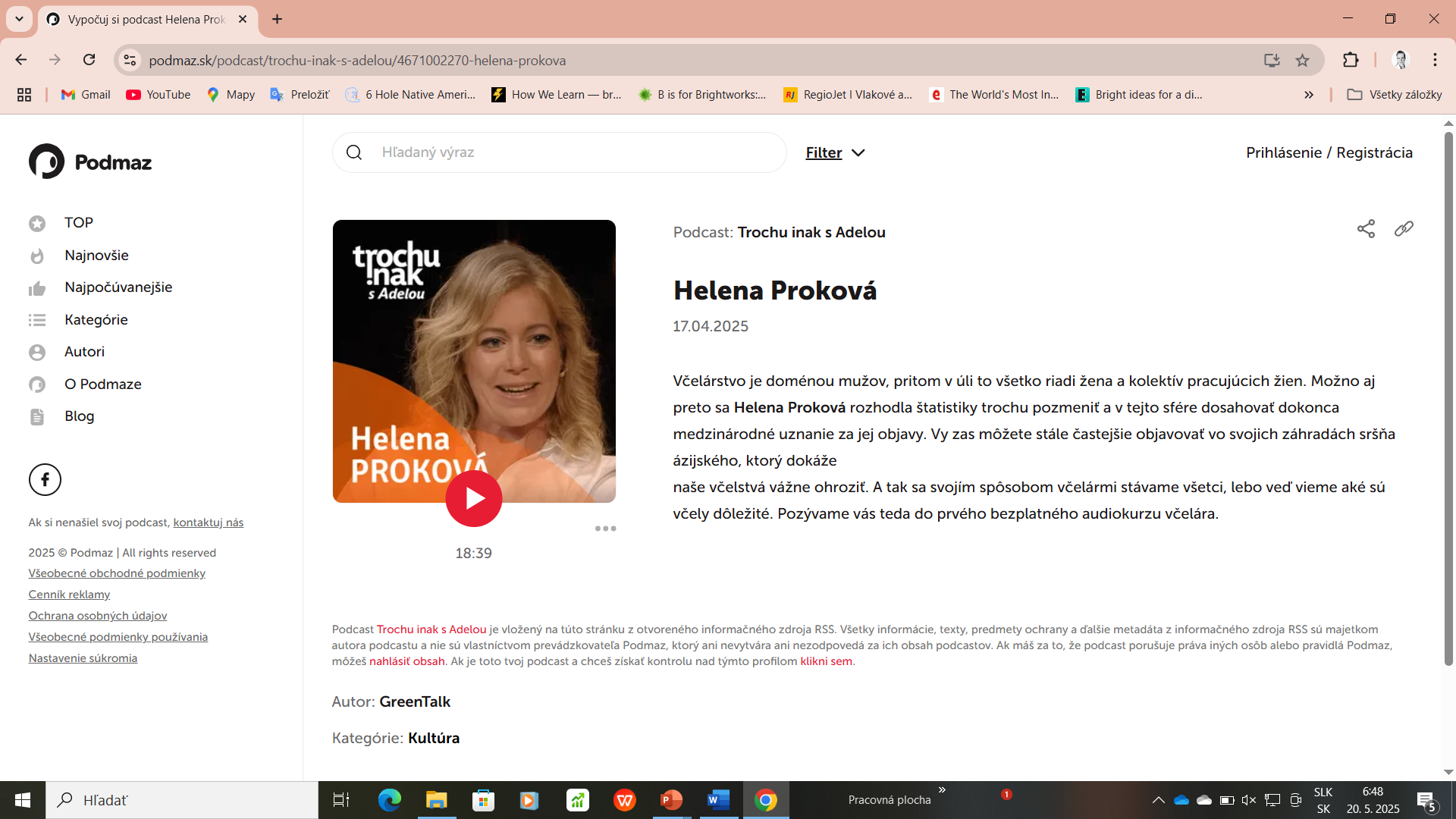 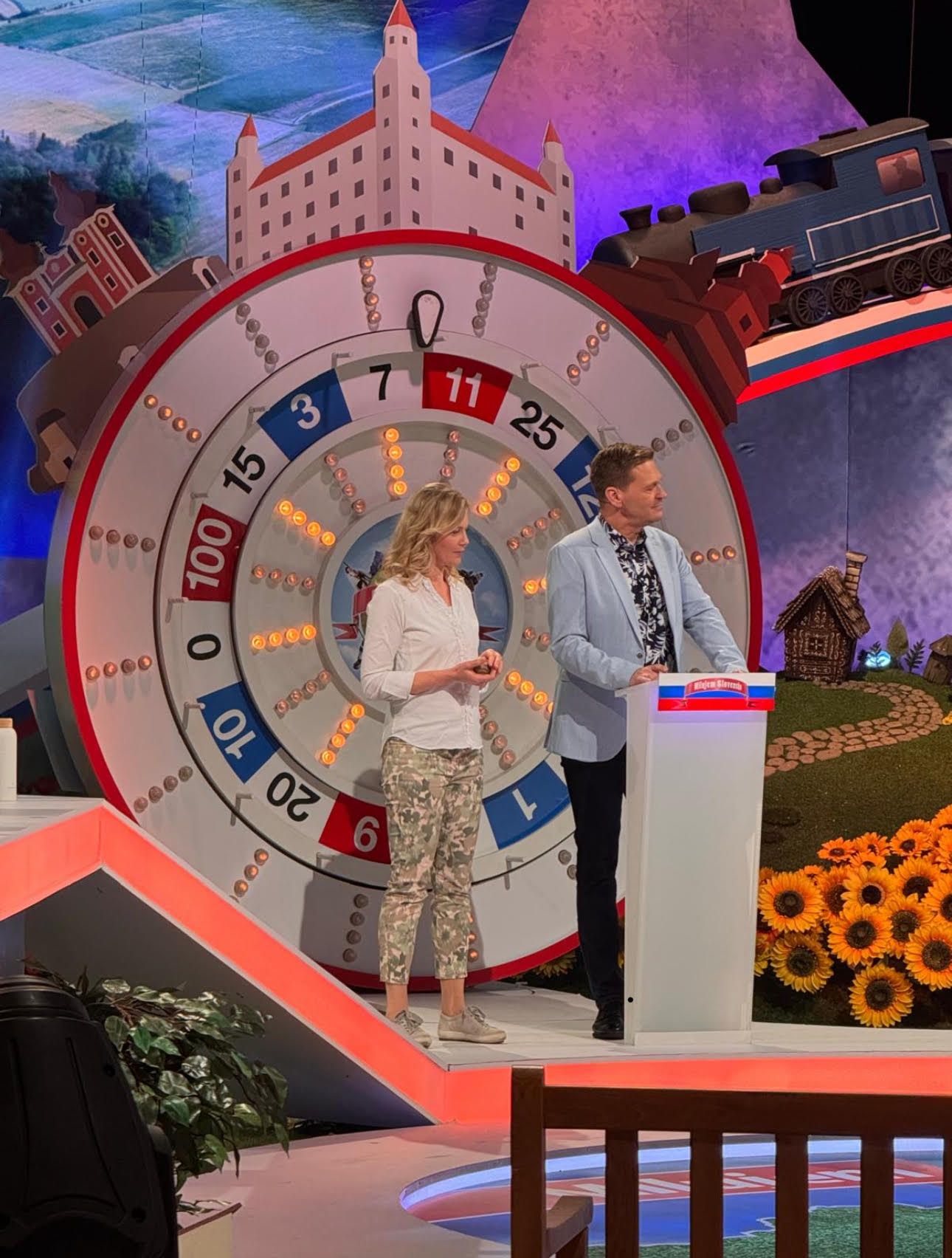 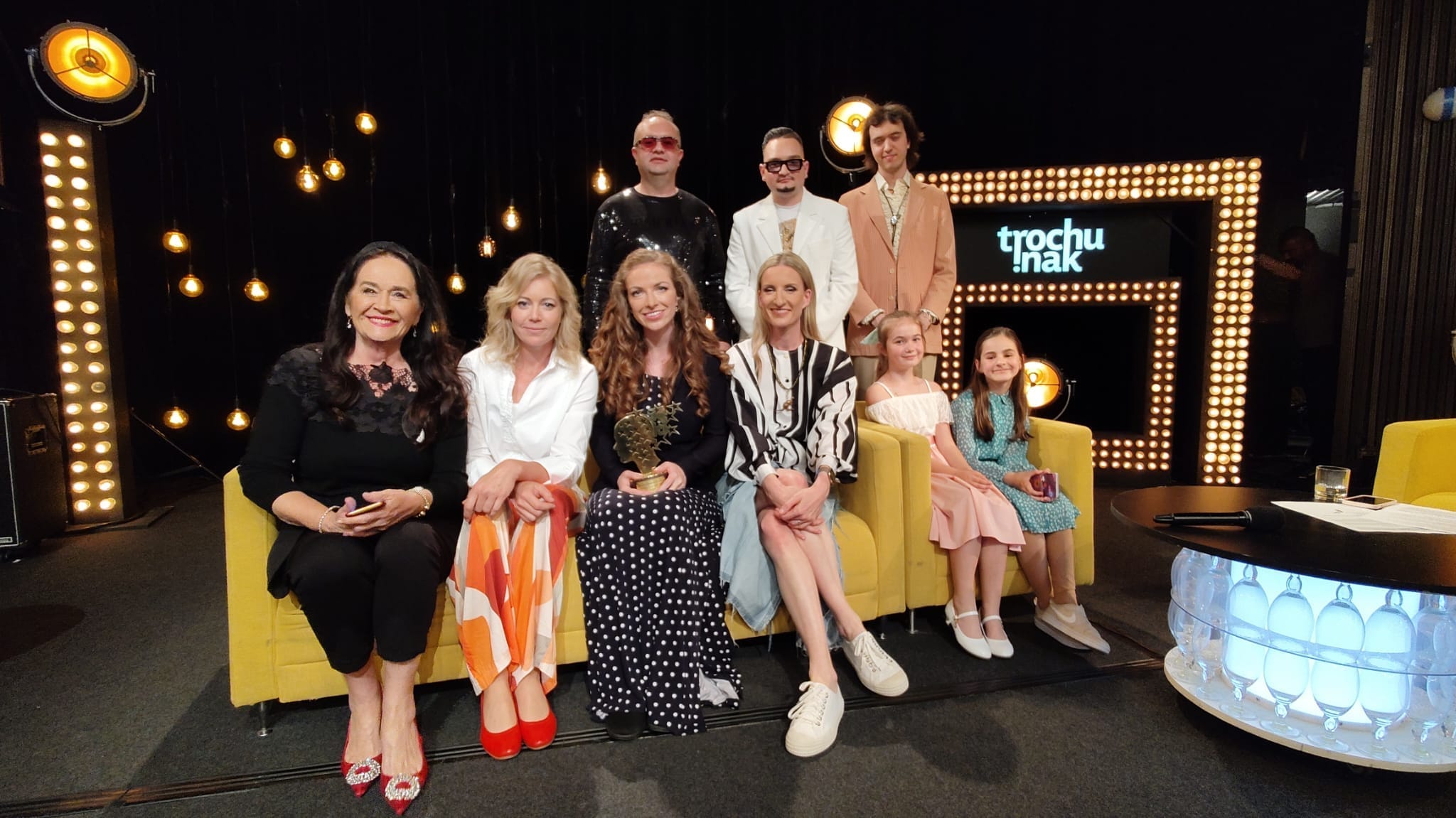 Samospráva je kľúčová pri manažmente inváznych druhov.

Potrebujeme pripravené a informované komunity.
80 % hniezd sa nachádza v mestách a obciach. Predstavuje riziko pre obyvateľov (bodnutia, alergie). 
Môže dôjsť k narušeniu miestnej
      ekologickej rovnováhy: 1 kolónia = 12kg hmyzu.
Je vysoko invázny a prispôsobivý.
Zdržiava sa v blízkosti ľudských obydlí.
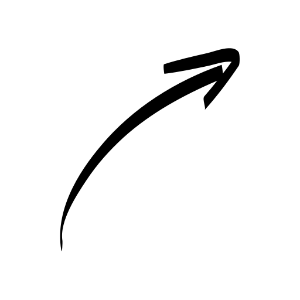 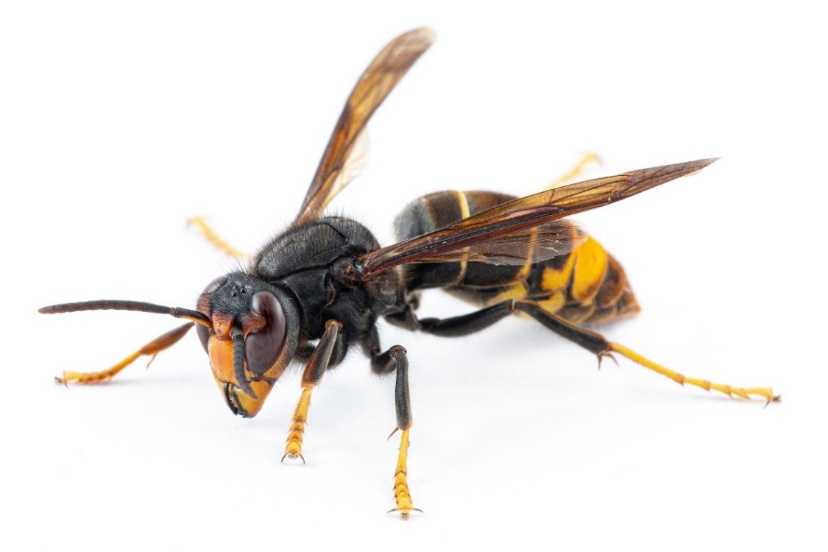 helena.prokova@gmail.com
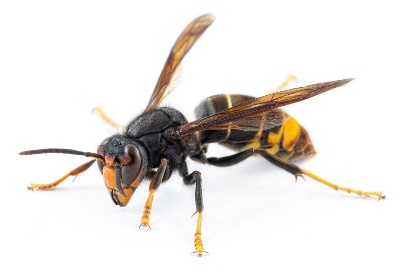 Riziká pre obce a mestá
Skúsenosti z krajín, kde situáciu podcenili a sršeň ázijský je tu premnožený:

vysoké náklady, 
zvyšuje psychologický stres a obavy občanov,
znižuje ochotu občanov rozvíjať ekonomické aktivity v odvetví včelárstva, ovocinárstva a vinárstva (FR)
znižuje cenu nehnuteľností (Švajčiarsko),
zvyšuje náklady na zdravotnú starostlivosť a potrebu rýchleho zásahu v prípade bodnutí sršňami (najmä starší ľudia a ľudia so zdravotnými a psychickými problémami).
Potrebná je prevencia a monitorovanie zapojením občanov a odborníkov.
helena.prokova@gmail.com
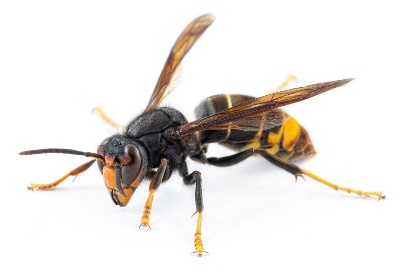 Úloha samosprávy
Komunikácia s občanmi
Verejná informovanosť a vzdelávanie
Monitorovanie a včasná detekcia
Rýchla reakcia na hlásenia výskytu
Koordinácia s odborníkmi, štátnou správou a dotknutými občanmi
helena.prokova@gmail.com
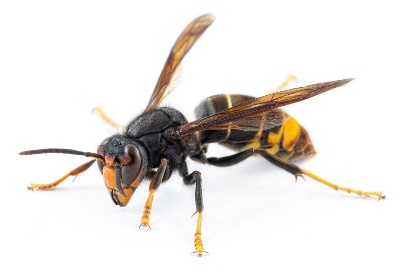 Komunikácia s občanmi
Jednoduché a jasné informácie
Webstránka obce, obecný rozhlas, vývesky
Príklady: plagát „Ako rozoznať sršňa ázijského“.
Ako sa správať a čo robiť/nerobiť, keď zbadám sršňa ázijského alebo hniezdo?
Užitočné informácie nájdete na:
https://www.ekofondspp.sk/srsen.html
helena.prokova@gmail.com
Informačný leták
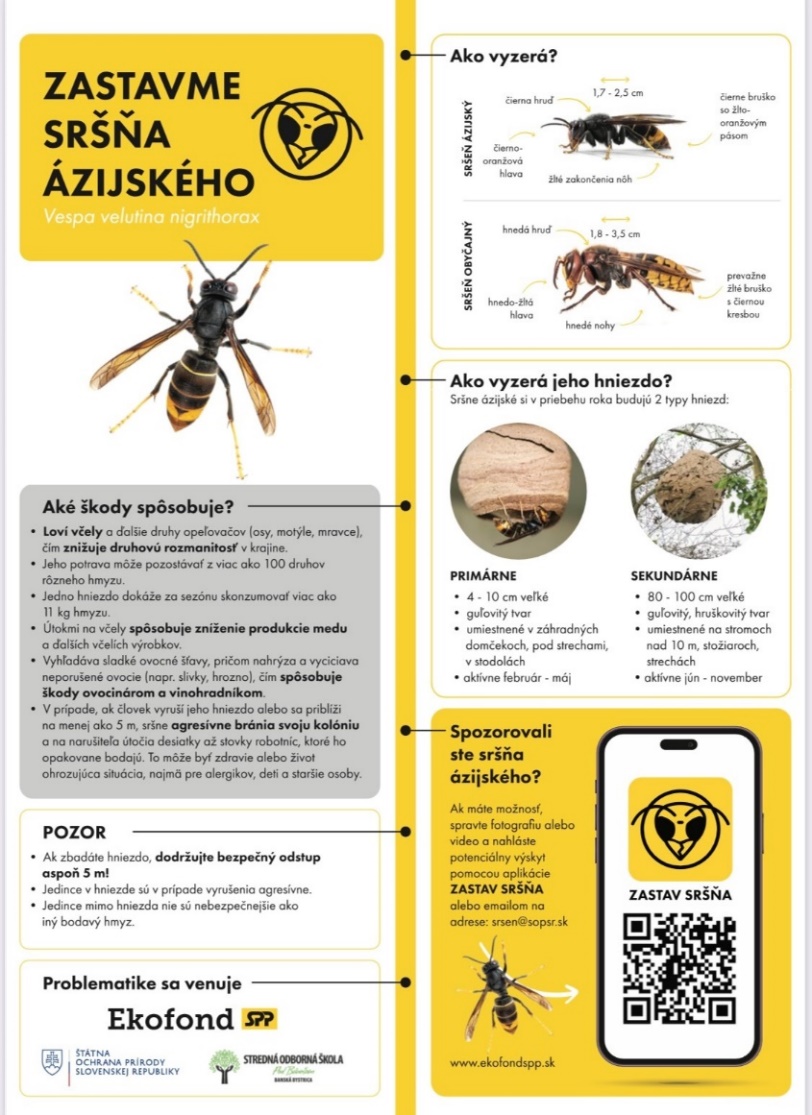 Je možné ho vyvesiť na obecnú tabuľu.
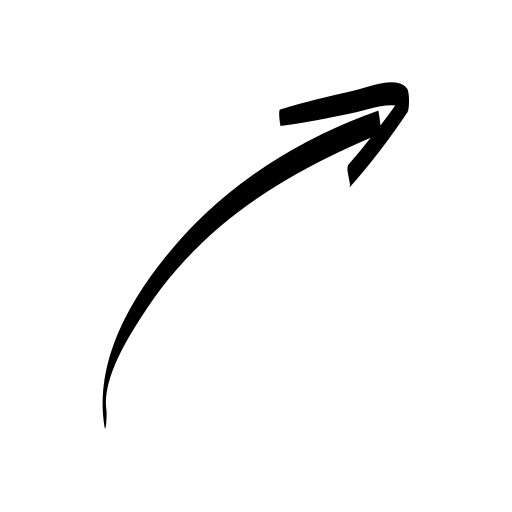 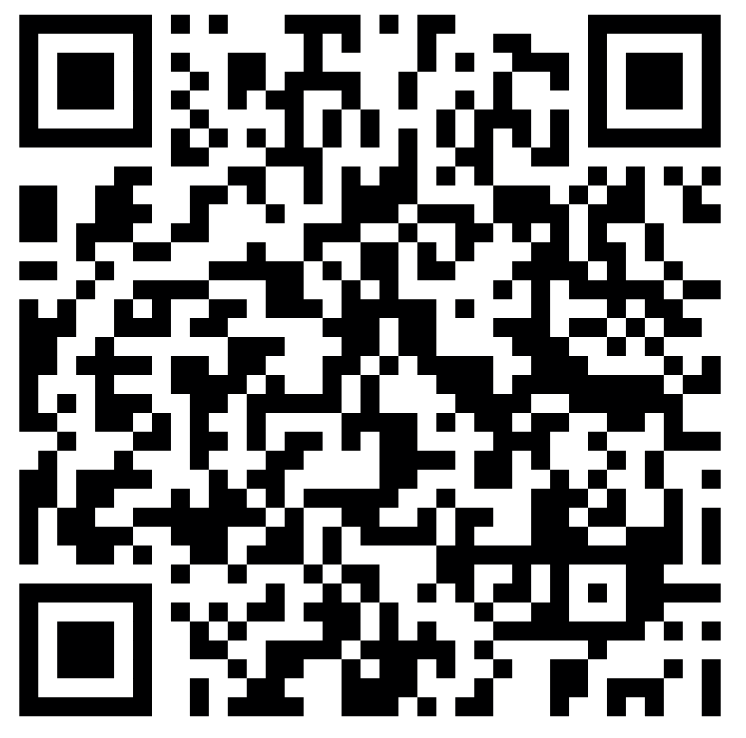 Nascanujte QR kód a stiahnite si aj infografiku s praktickými informáciami o sršňovi ázijskom.
helena.prokova@gmail.com
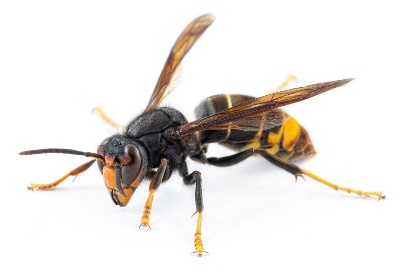 Zistite viac a inšpirujte sa príkladmi
Vytvorte si miestnu a regionálnu spoluprácu
Zaveďte koordináciu medzi obcami a samosprávnymi krajmi.
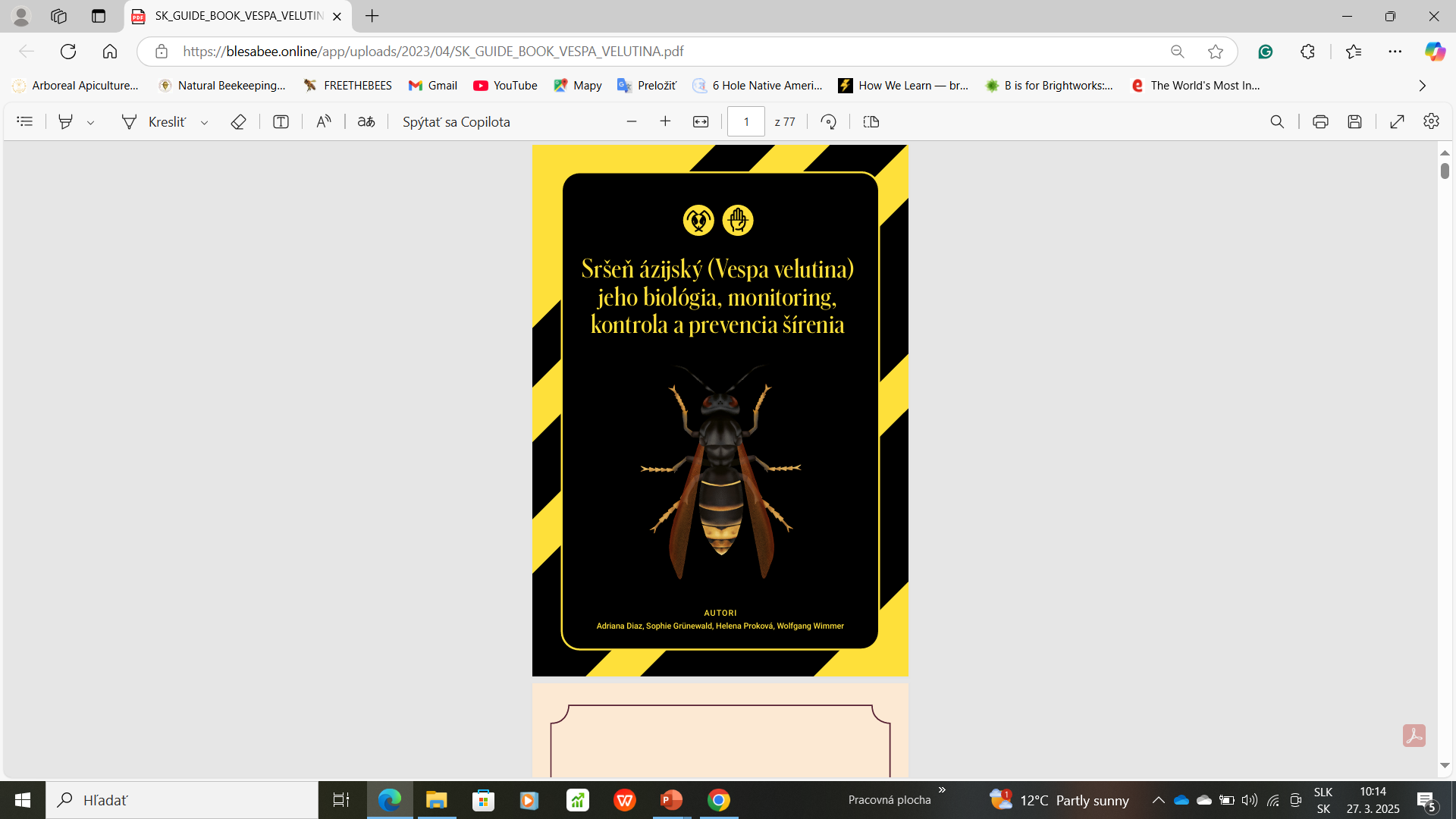 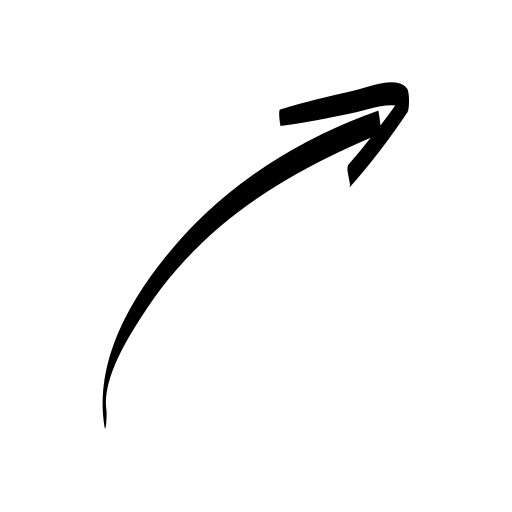 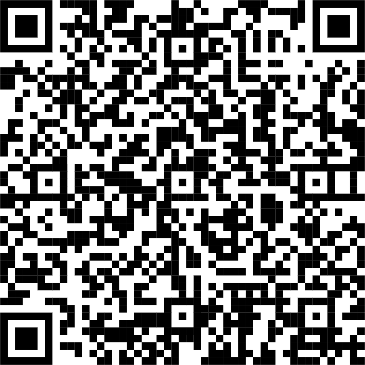 Stiahnite si príručku príkladov z postihnutých krajín sršňom ázijským a inšpirujte sa:
https://blesabee.online
helena.prokova@gmail.com
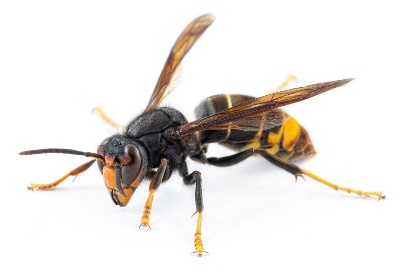 Monitorovanie výskytu
Čo je to selektívna pasca?
Hmyz sa v nej neutopí
Vstupný otvor je kalibrovaný na sršňa ázijského 
Drobný hmyz vyletí cez malé otvory a sršeň ázijský uviazne v pasci
Jarné selektívne pasce na odchyt kráľovien (preventívne opatrenie)
Letné pozorovania hniezd a jedincov (sady, včelnice, farmy, firemné sklady)
Zapojenie obyvateľov (dôchodcovia, žiaci ZŠ, záhradkári, včelári, vinári, ovocinári) cez jednoduché nástroje (Apka „Zastav sršňa“)
helena.prokova@gmail.com
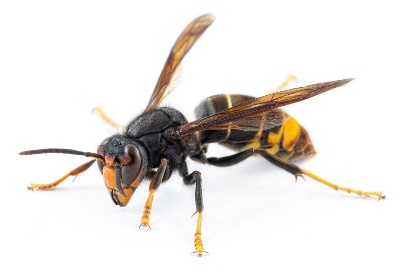 Príjem a spracovanie hlásení
Zaviesť jednotný kontaktný bod (e-mail, telefón)
Evidencia hlásení a lokalít výskytov
Včasné postúpenie info odborníkom
Spolupráca s odborníkmi a občanmi (včelári, experti, hasiči, ochotní občania)
Menujte osobu „referent sršňa ázijského“
Stiahnite si apku „Zastav sršňa“ a informačný leták o sršňovi
Komunikujte so ŠOP SR / MŽP 
Podporte vznik občianskej miestnej monitorovacej siete
helena.prokova@gmail.com
Nahlasovanie cez aplikáciu “Zastav sršňa“
Aplikácia obsahujúca užitočné informácie o sršňovi ázijskom a formulár na nahlásenie jeho výskytu

Hlásenia sú posielané priamo na Štátnu ochranu prírody SR
 
Prvý nahlásený výskyt sršňa ázijského na Slovensku, v obci Palárikovo, práve prostredníctvom mobilnej aplikácie "Zastav sršňa", ktorú priniesol Ekofond SPP
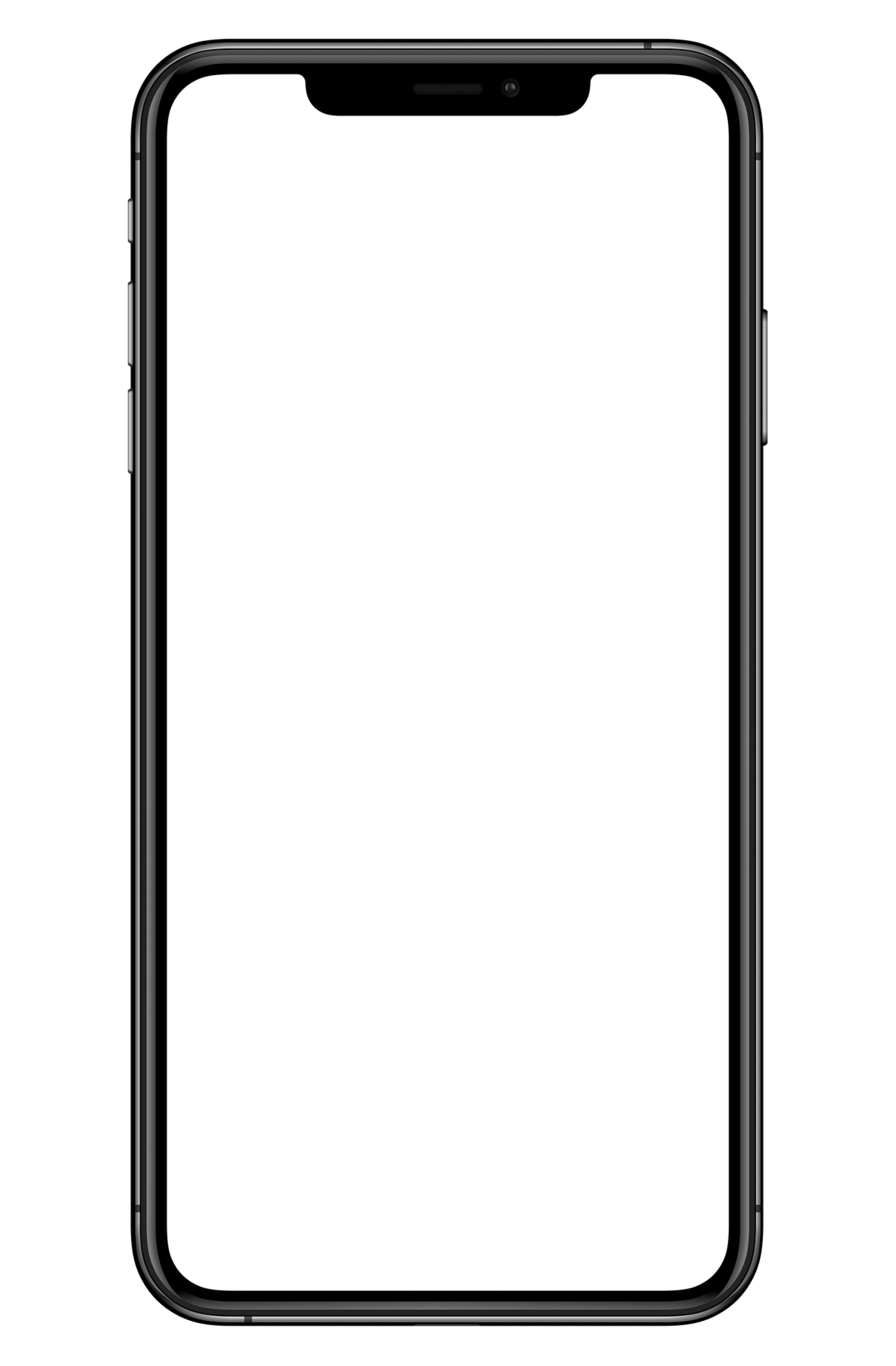 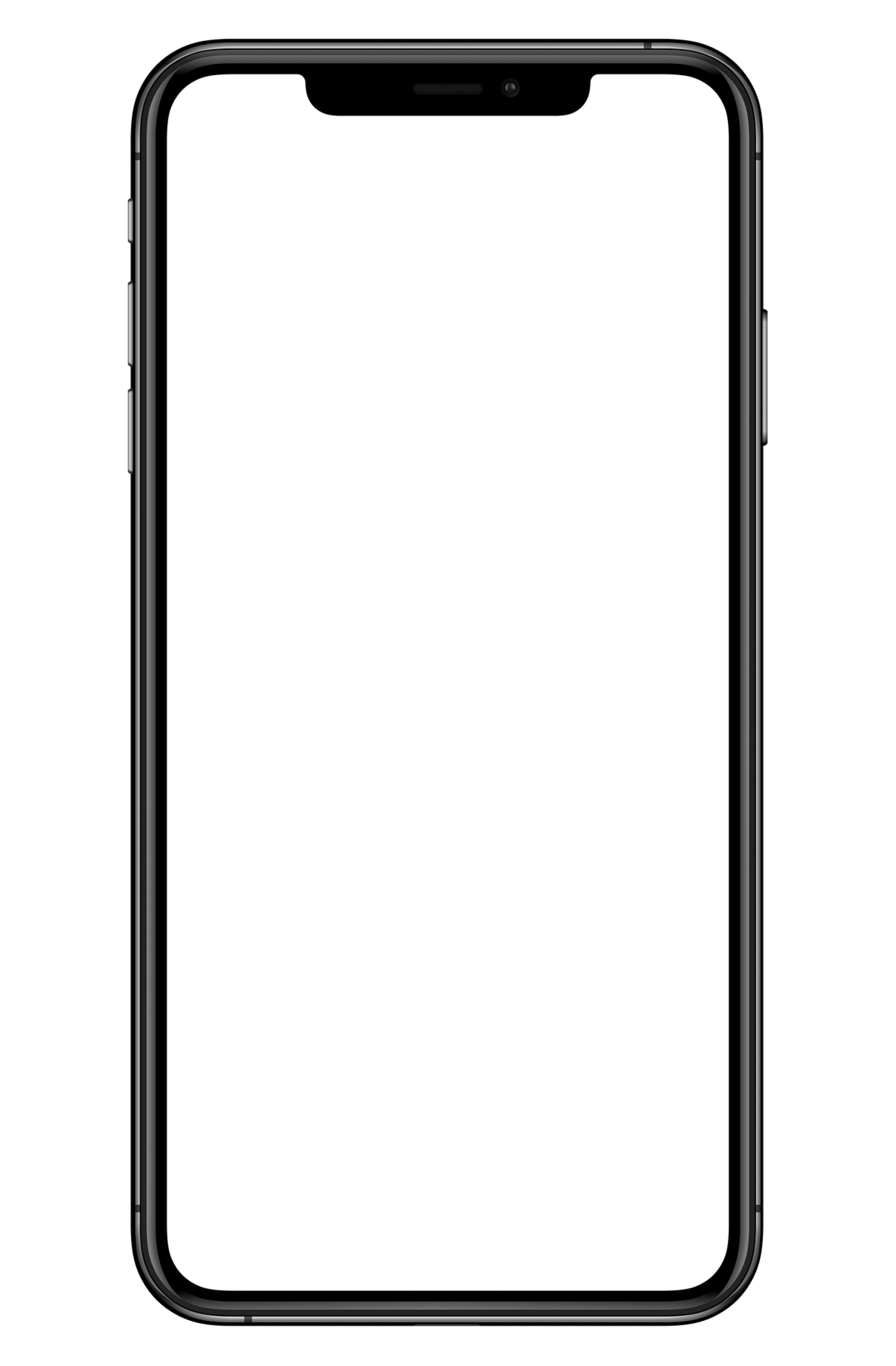 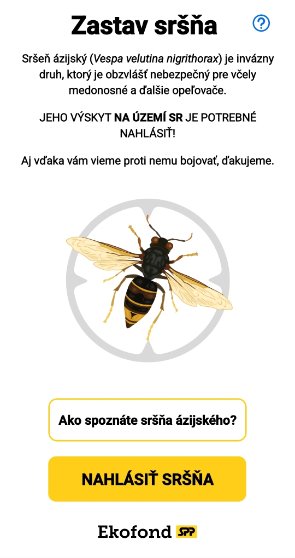 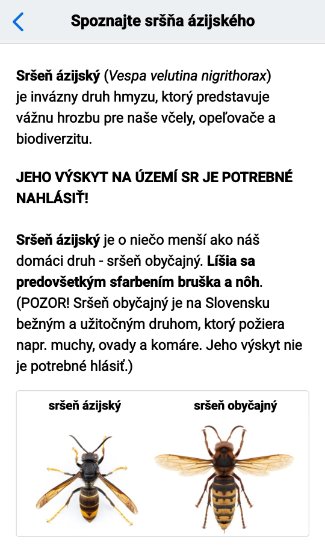 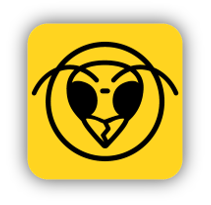 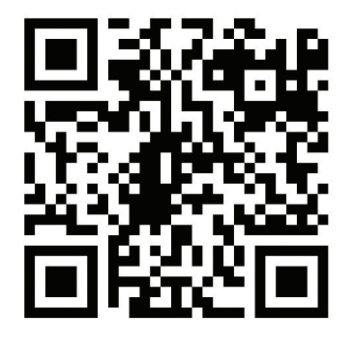 Stiahnite si aj vy aplikáciu a pomôžte zamedziť šíreniu sa sršňa ázijského na Slovensku!
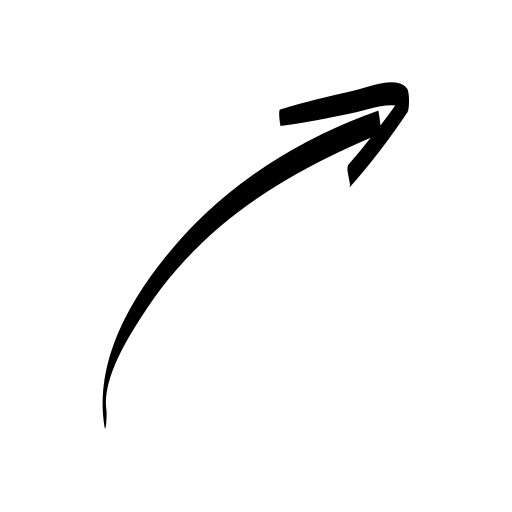 helena.prokova@gmail.com
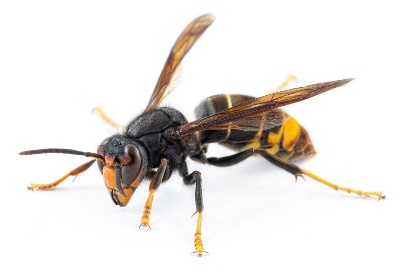 Podpora a legislatíva
Zodpovedný orgán je ŠOP SR v súčinnosti s MŽP SR
Nahlasovanie
cez systém rýchleho varovania: https://invaznedruhy.sopsr.sk/system-rychleho-varovania/
cez mobilnú aplikáciu „Zastav sršňa“
cez e-mail: sršeň@sopsr.sk
Aké nástroje má samospráva k dispozícii?
helena.prokova@gmail.com
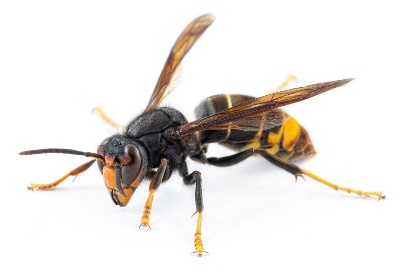 Praktické odporúčania pre obce a mestá
Vytvorte informačný kanál pre občanov
Pripravte interný plán reakcie
Spolupracujte s občanmi, odborníkmi a včelármi, ovocinármi a vinohradníkmi
Informujte verejnosť o rizikách a postupoch monitorovania a nahlasovania výskytu
Zaznamenávajte výskyt a budujte miestnu databázu údajov a nálezov
5 konkrétnych krokov, ktoré môže obec podniknúť už dnes.
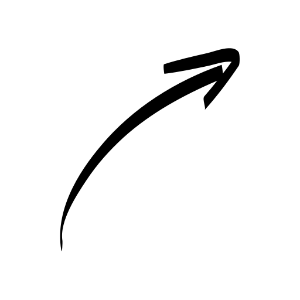 helena.prokova@gmail.com
Sršeň ázijský je zvládnuteľná výzva.
Kľúčom je príprava.

Samosprávy zohrávajú rozhodujúcu úlohu.
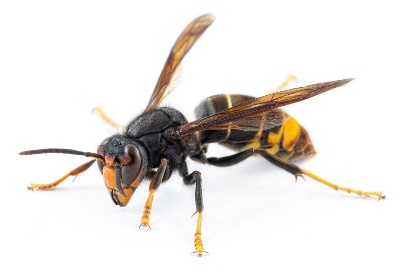 helena.prokova@gmail.com